國立政治大學
電子公文系統
總收文教育訓練
講師:陳慧娉
系統框架介紹
簡報大網
收文作業
分文作業
常見問答
2
系統框架介紹
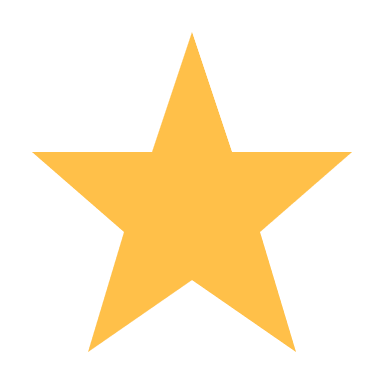 1
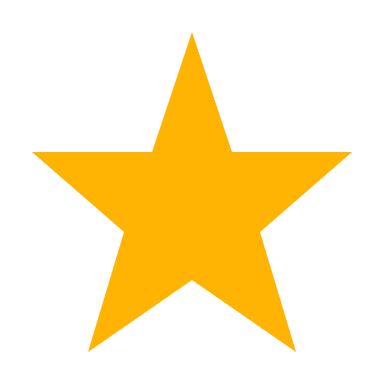 3
系統框架介紹-收文作業
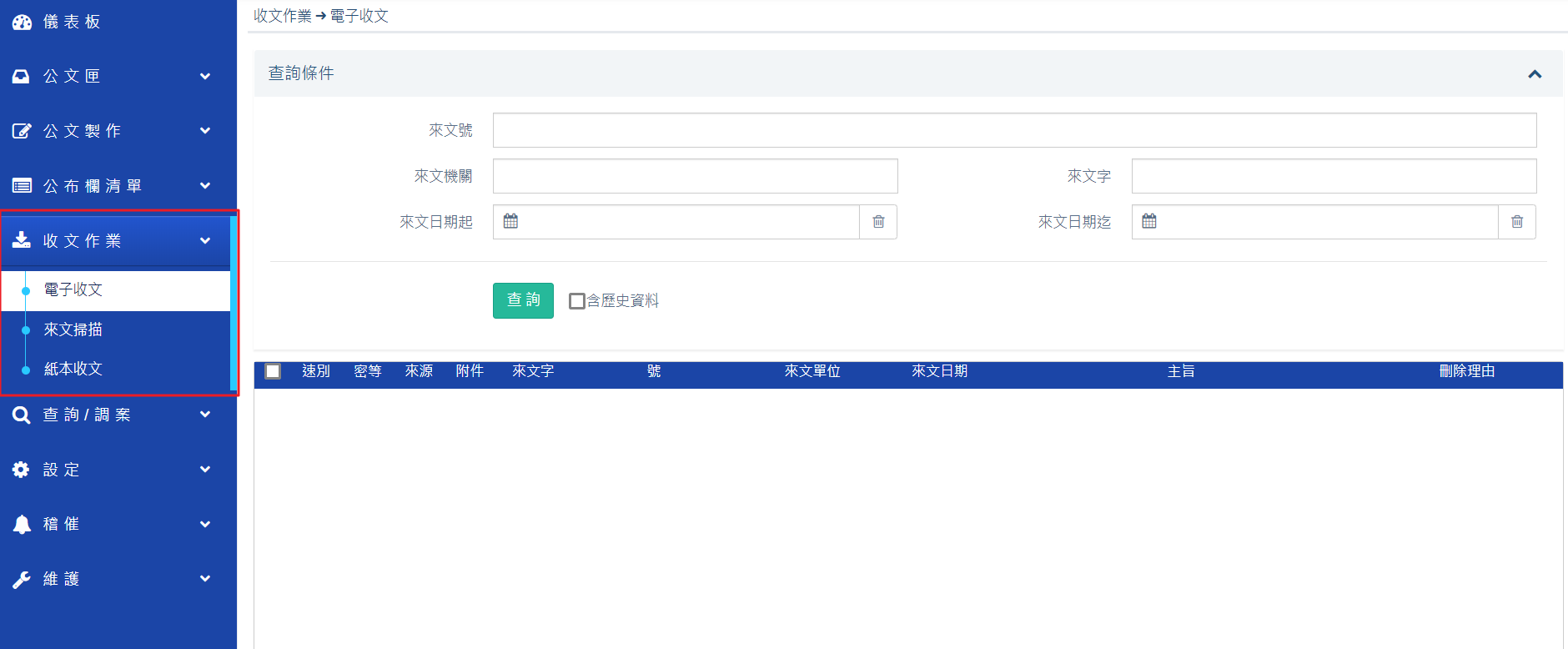 電子收文-電子交換DI檔，收文取號作業。
來文掃描-來文可上傳影像檔之掃描OCR取號作業。
紙本收文-可上傳影像檔但無法進行OCR辨識、密件、無法掃描格式之紙本收文取號作業，簽核型式為紙本類型。
4
系統框架介紹-報表
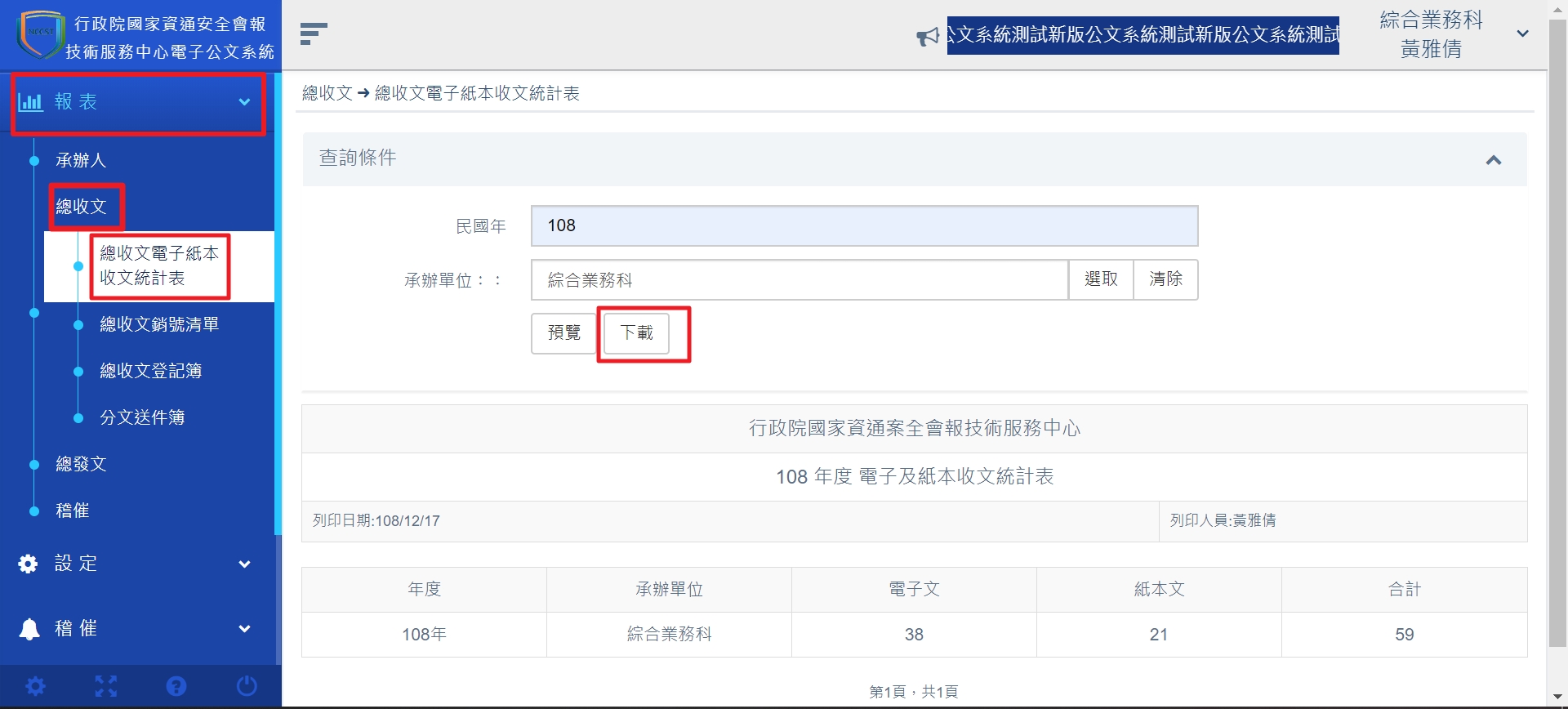 下載為 excel檔
5
收文作業
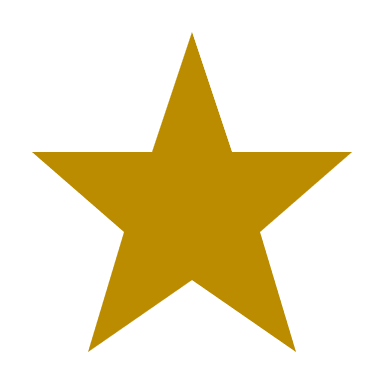 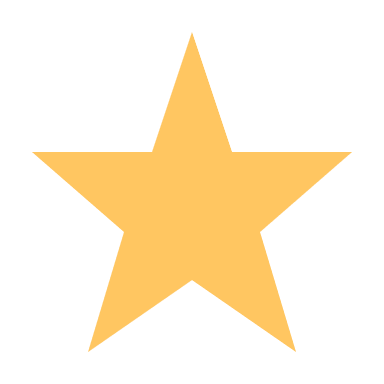 2
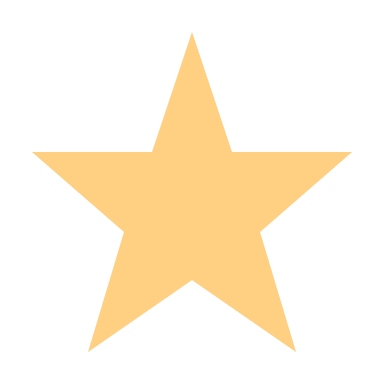 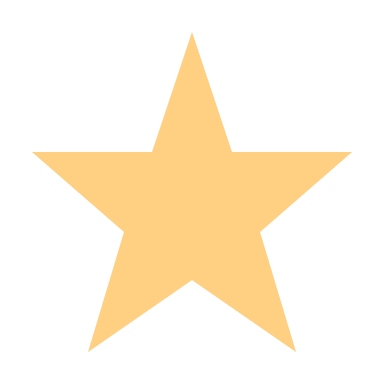 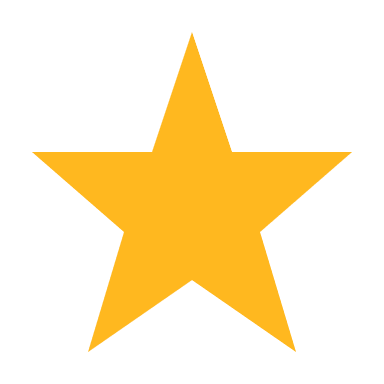 6
收文作業-憑證作業
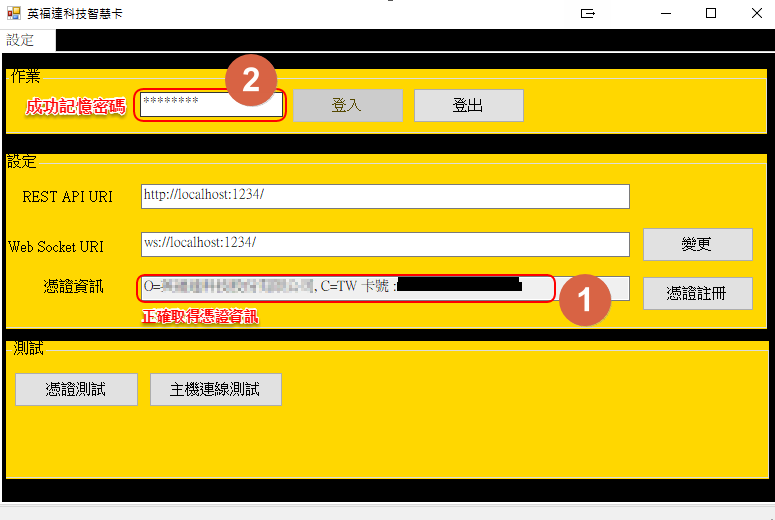 輸入pin碼登入
注意事項:

收發文前需確認卡片是否已插卡登入才能使用。
沒有顯示憑證資訊表示憑證無法有效登入，可至自然人憑證管理中心網站下載安裝 HiCOS 卡片管理工具進行檢測。
pin碼無法登入，由HiCOS 卡片管理工具進行鎖卡解碼或修改pin碼
請先進行憑證註冊
7
收文作業-電子交換
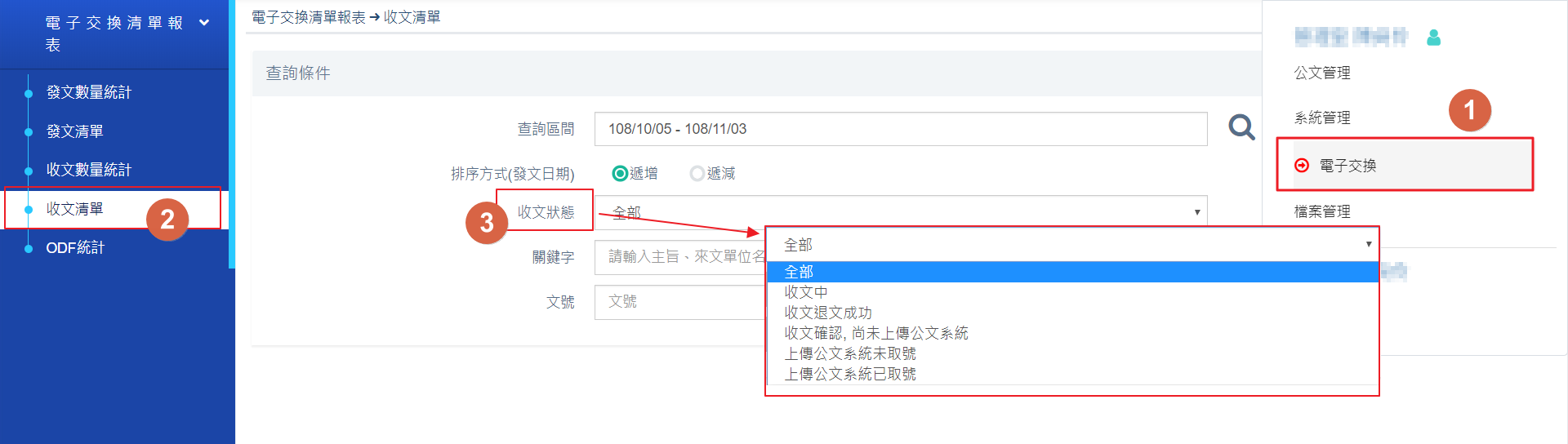 請先切換至電子交換服務
查詢收文狀態
依照要檢視的狀態進行查詢
8
收文作業-電子收文作業
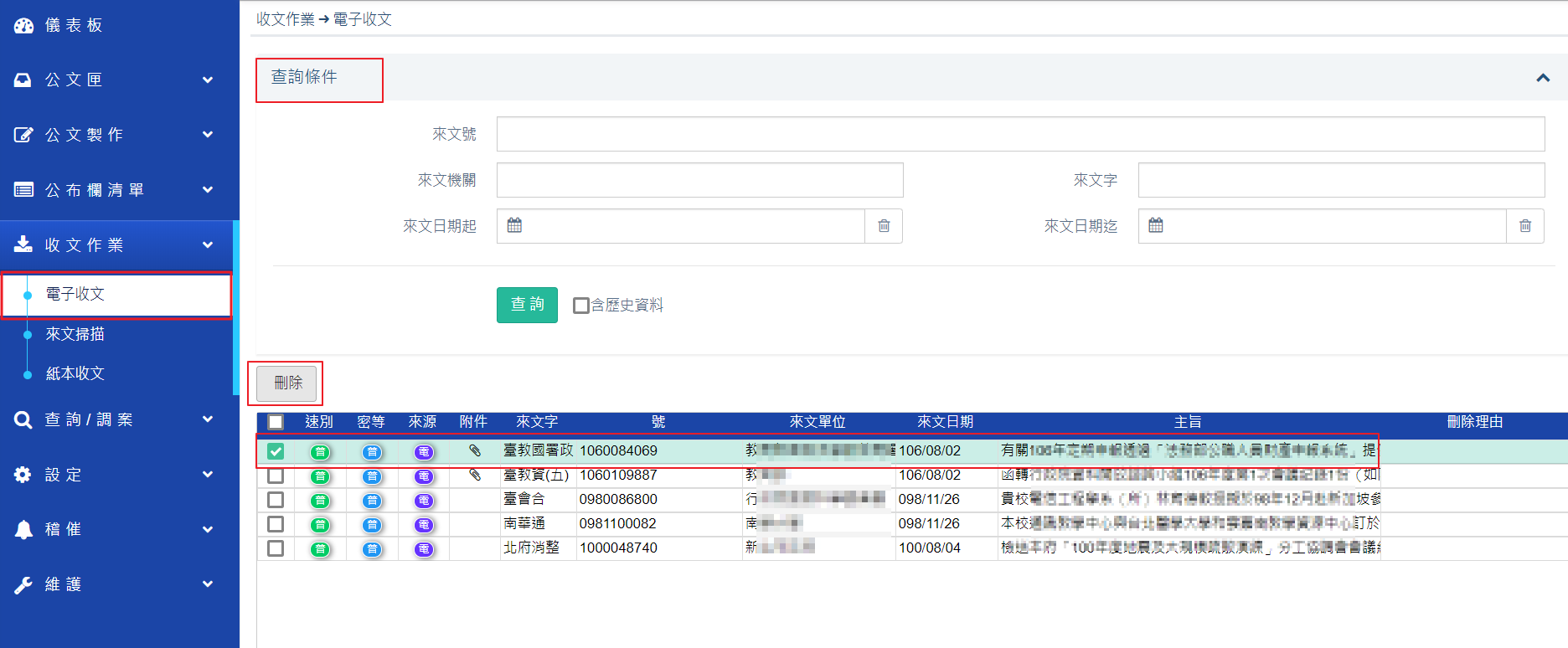 勾選含歷史資料，可查詢後，重新收文取號
1.勾選可「刪除」重複來文
2.點擊來文列，開啟檢視
9
電子收文登記
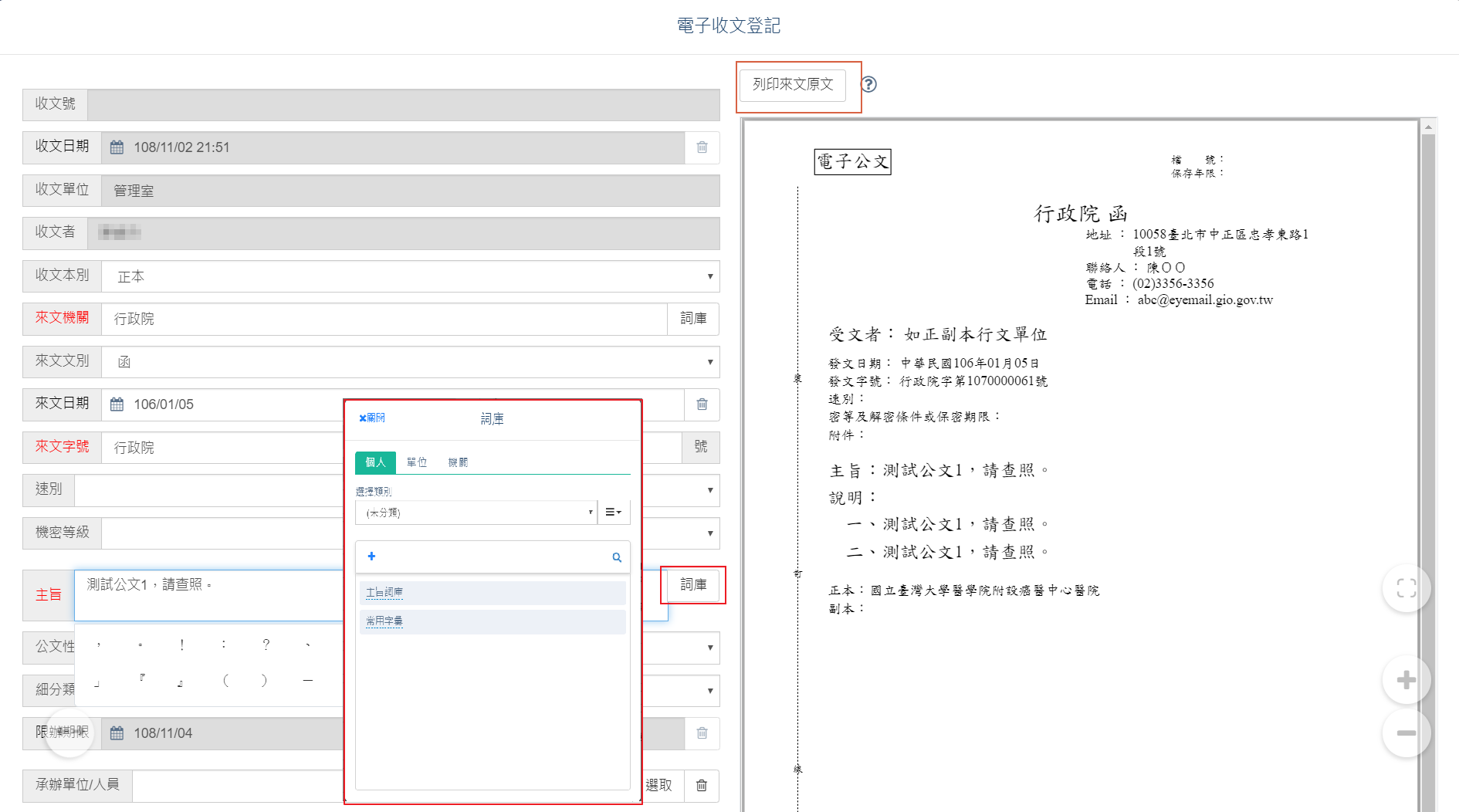 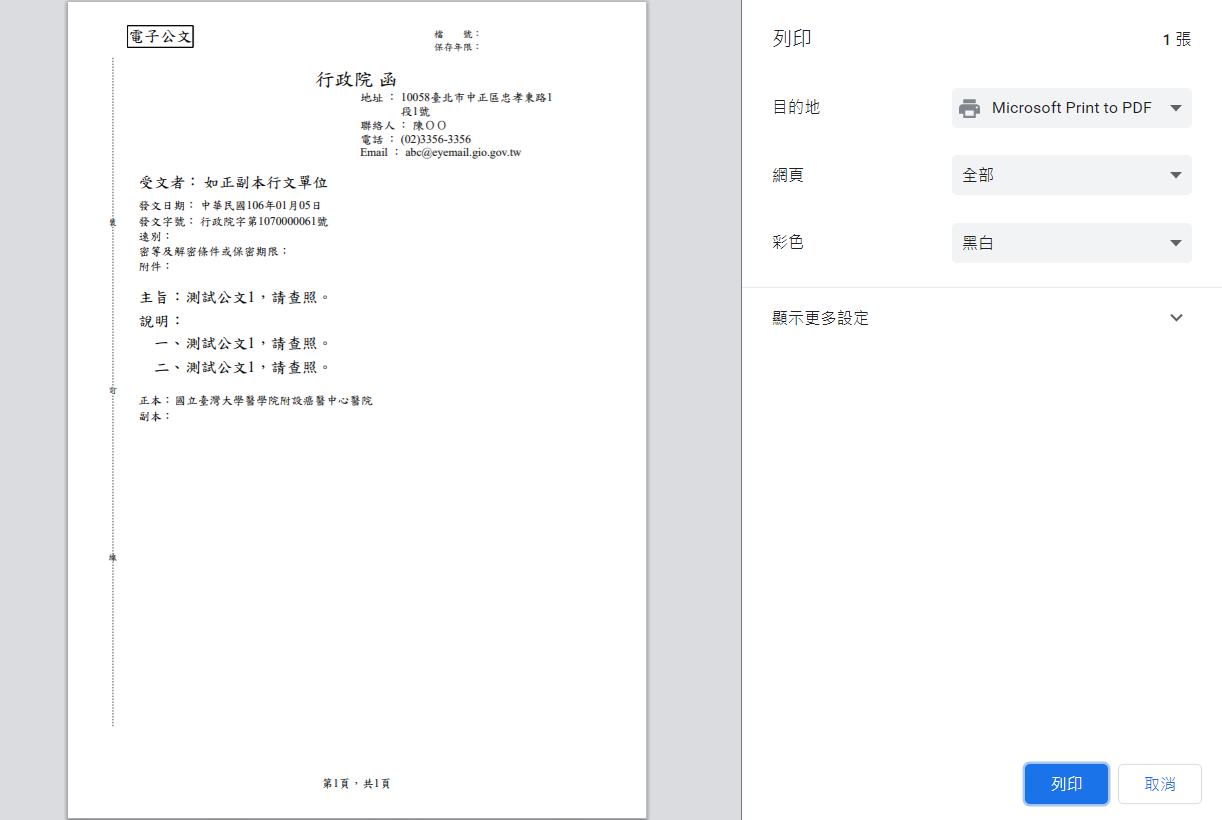 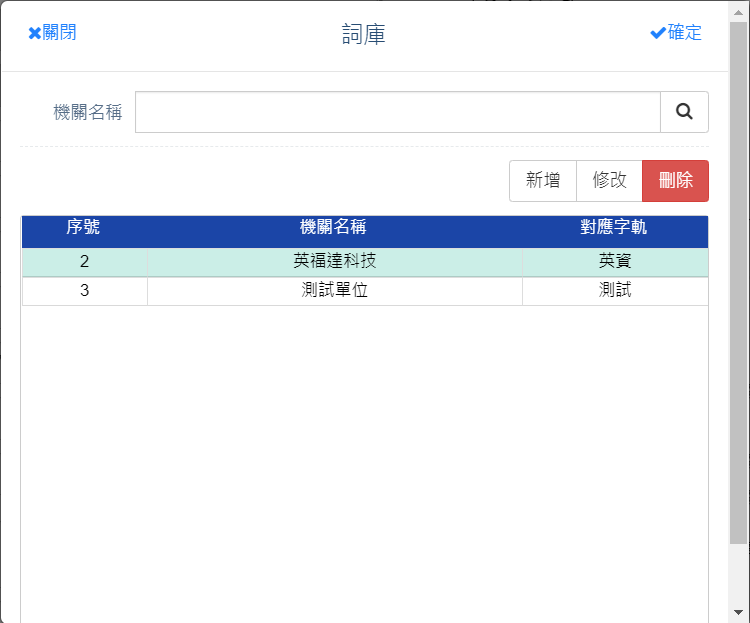 建立共用詞庫
10
電子收文登記
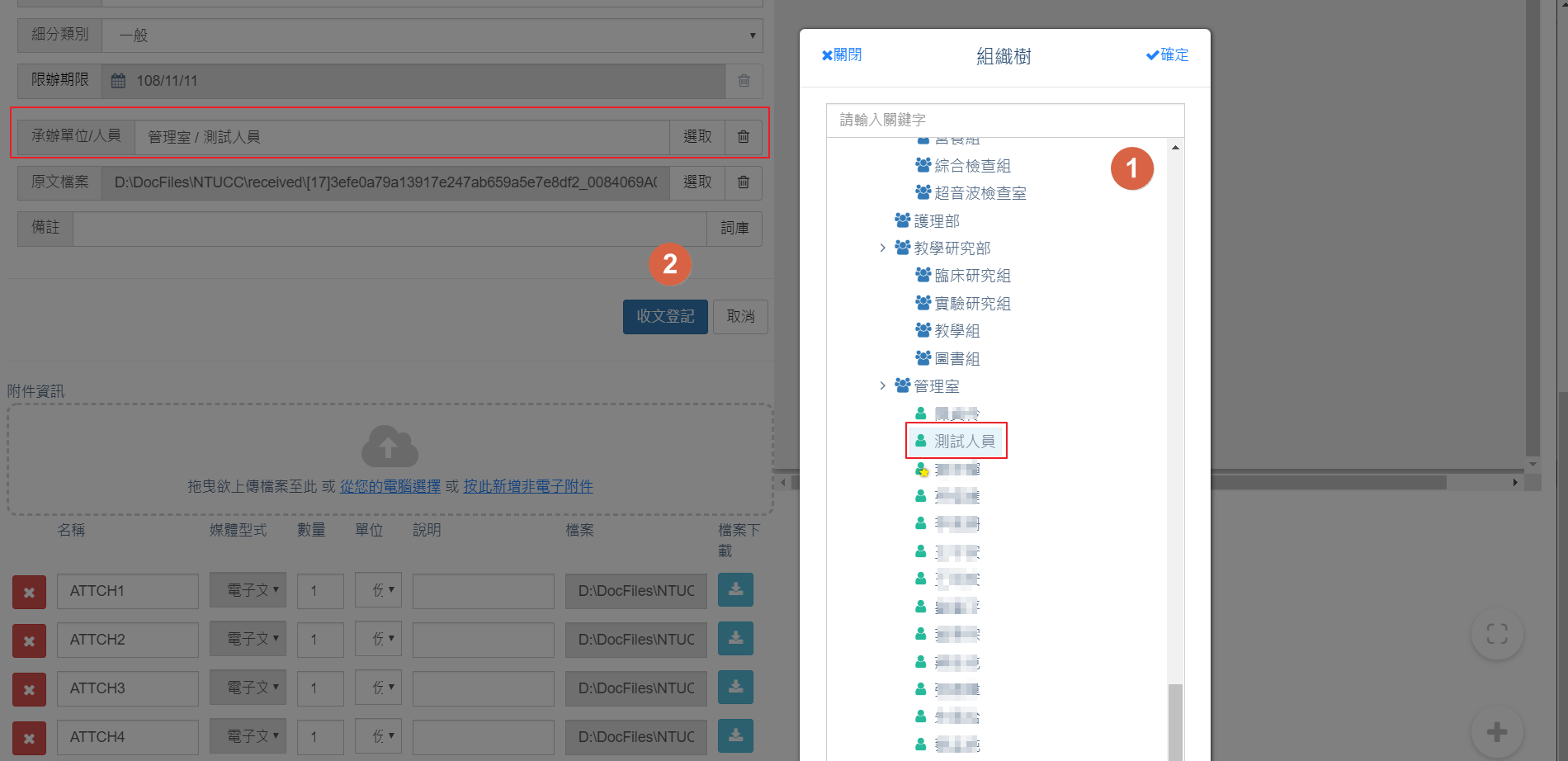 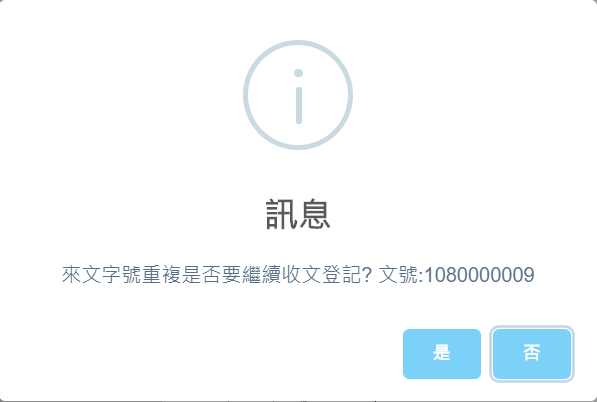 1.直接指定承辦單位或承辦人並取號分文

2.取號後再至待處理公文匣進行分文作業
11
電子收文登記
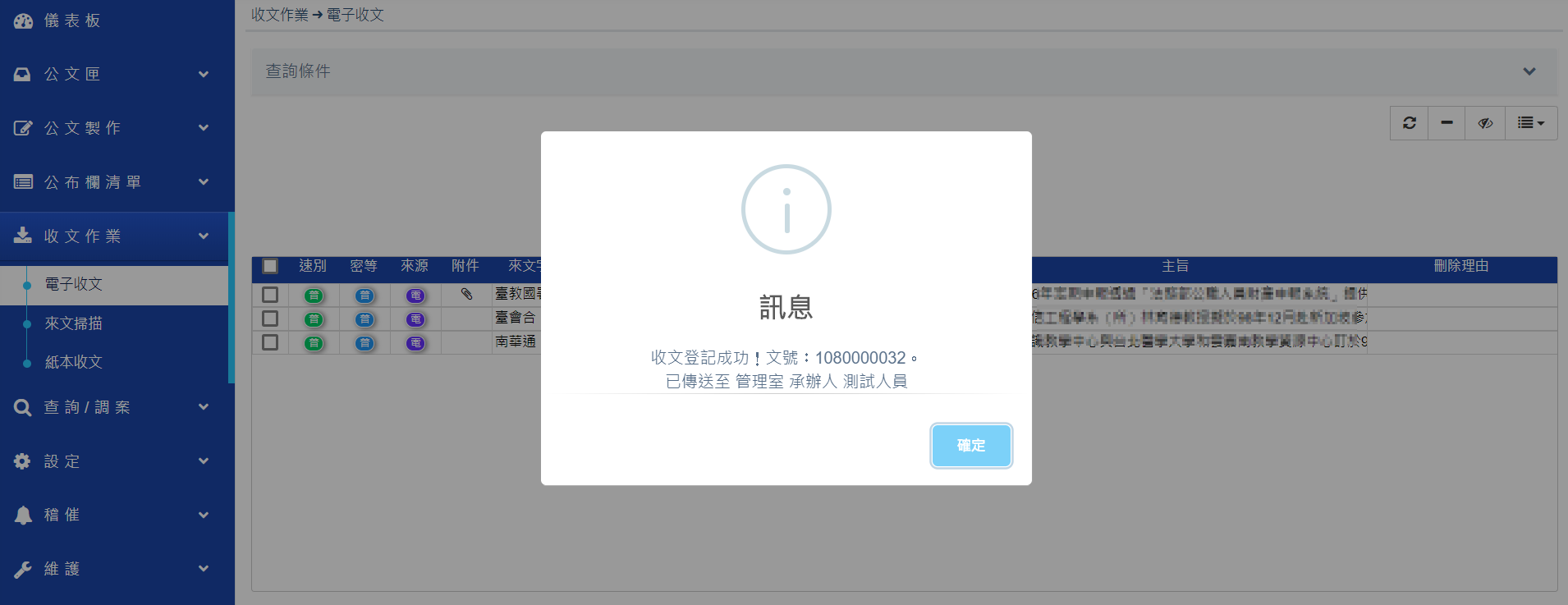 收文取號並分文至單位或承辦人
12
收文作業-來文掃描作業
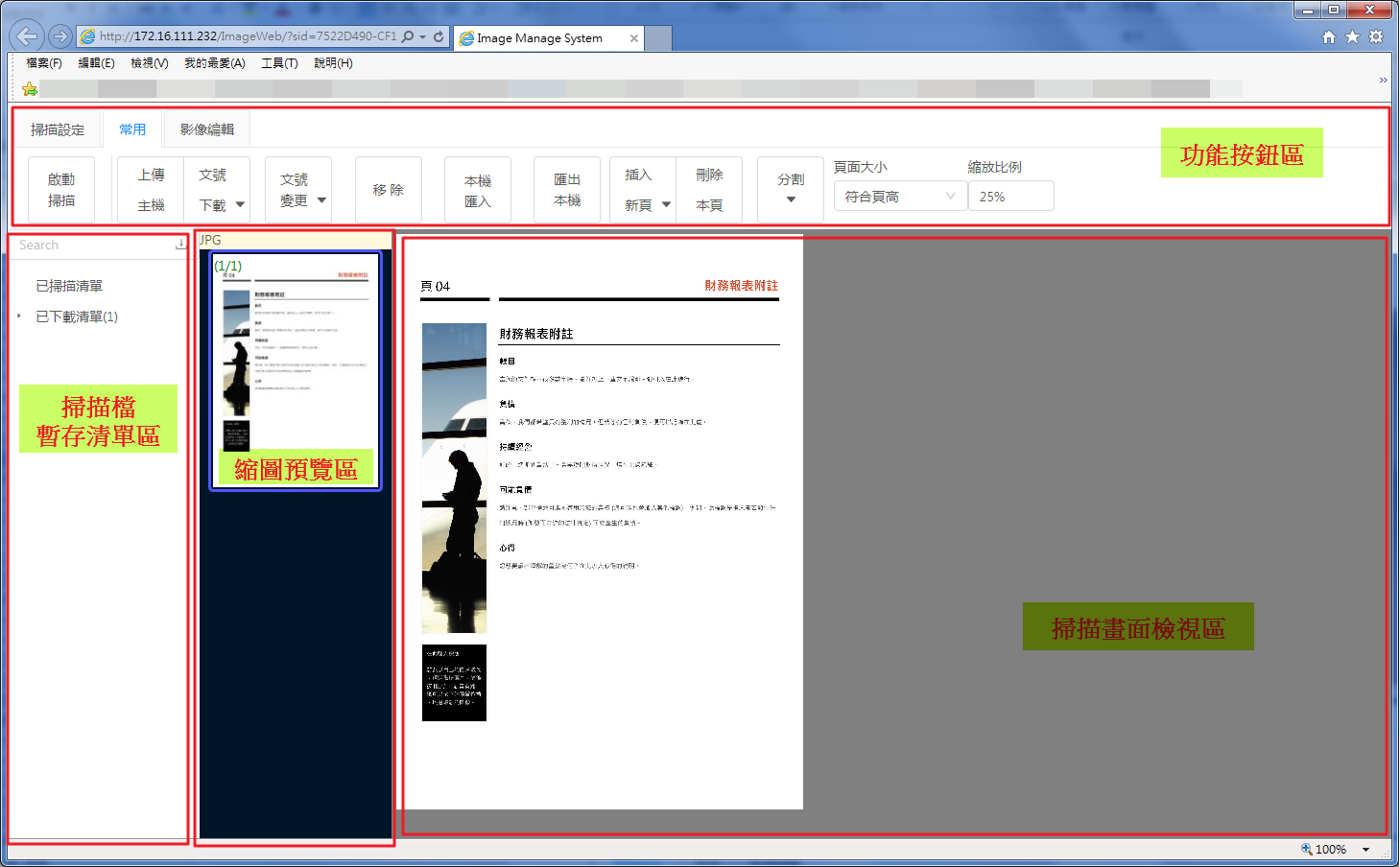 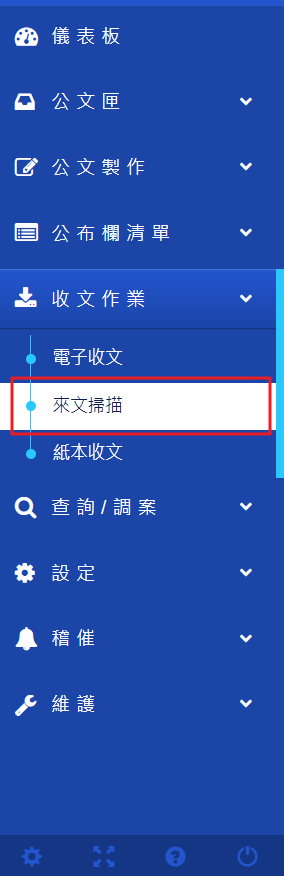 呼叫掃描介面
13
來文掃描作業-匯入掃描檔
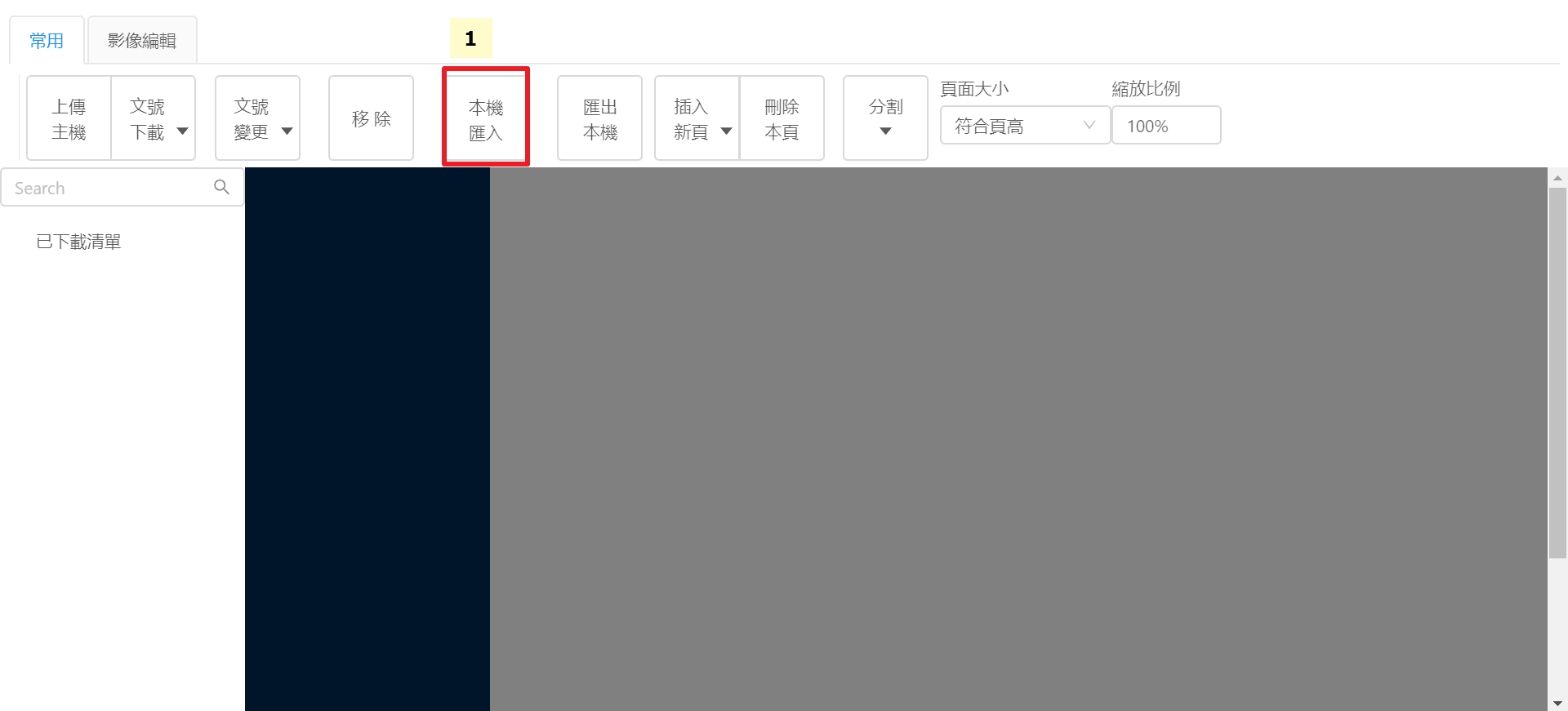 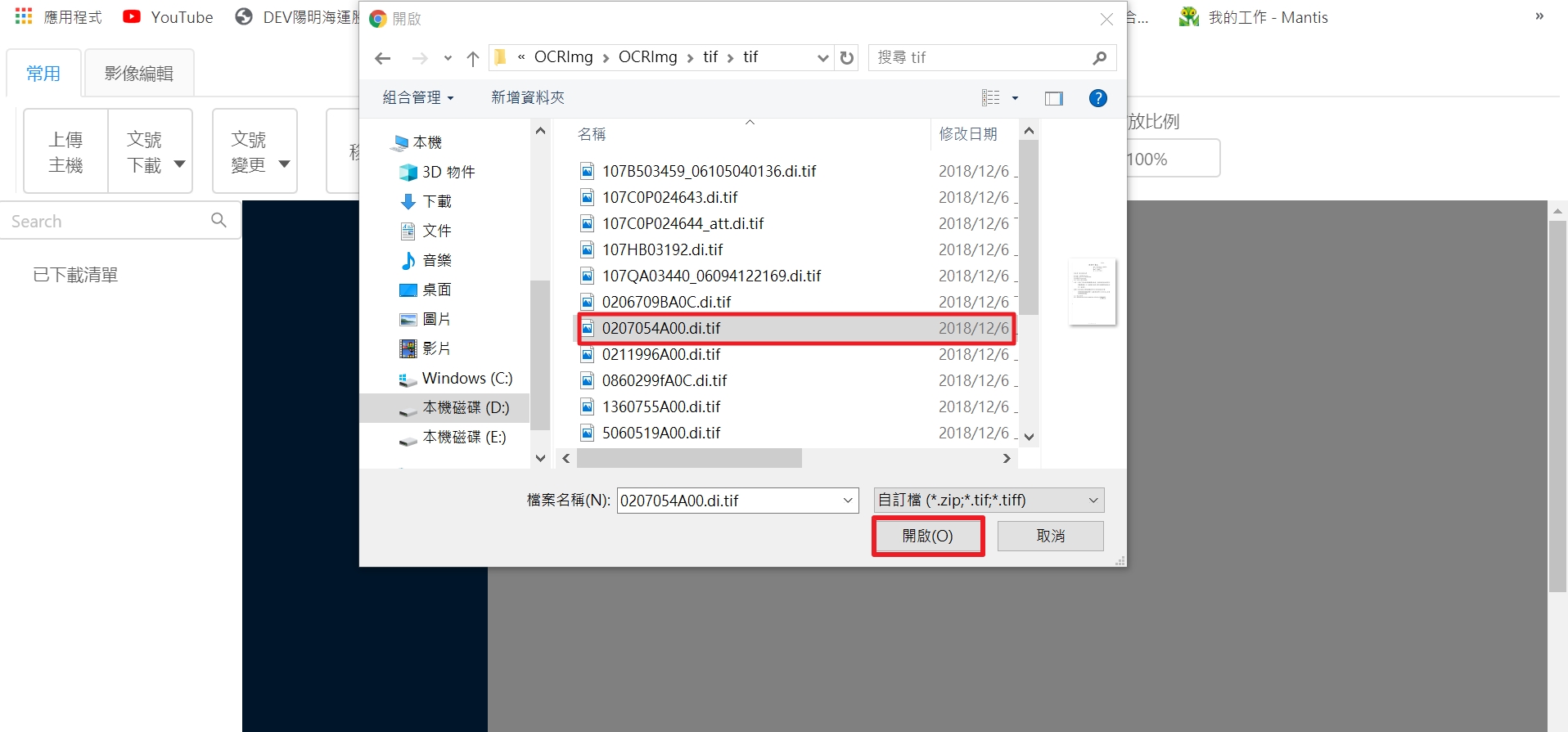 14
來文掃描作業-匯入完成後上傳主機
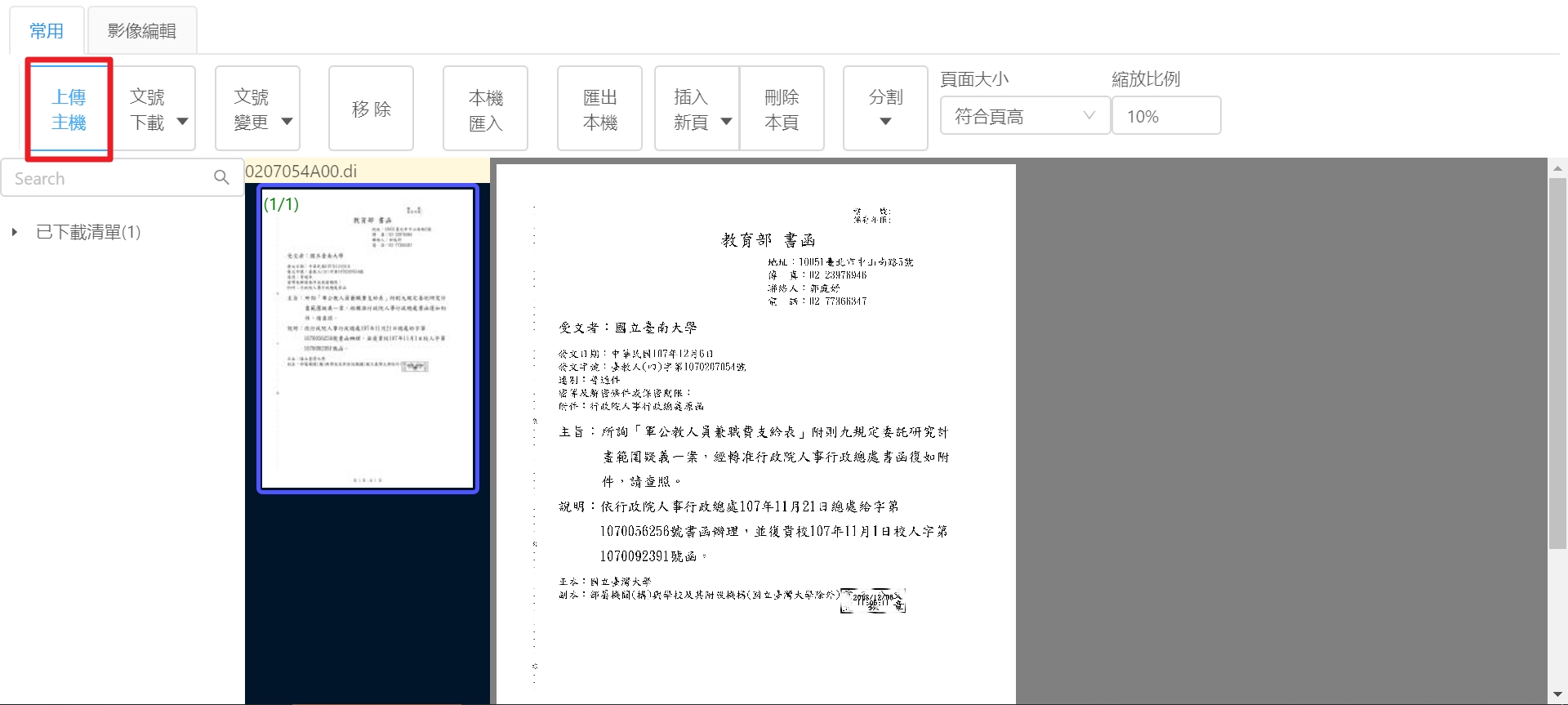 2
1
1.匯入完成顯示畫面
2.再上傳主機，系統OCR辨識並上傳至公文系統電子收文區
3.再至電子收文，進行取號(分文)作業
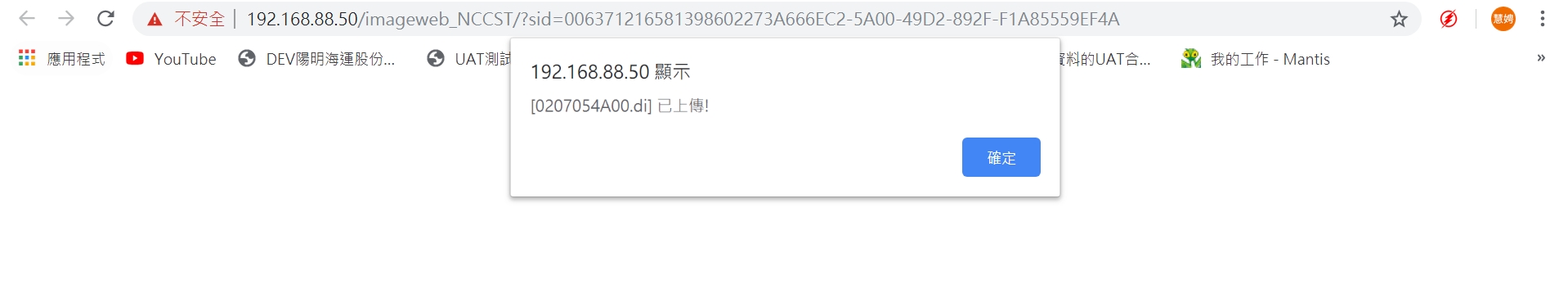 3
15
來文掃描作業-匯入完成後上傳主機
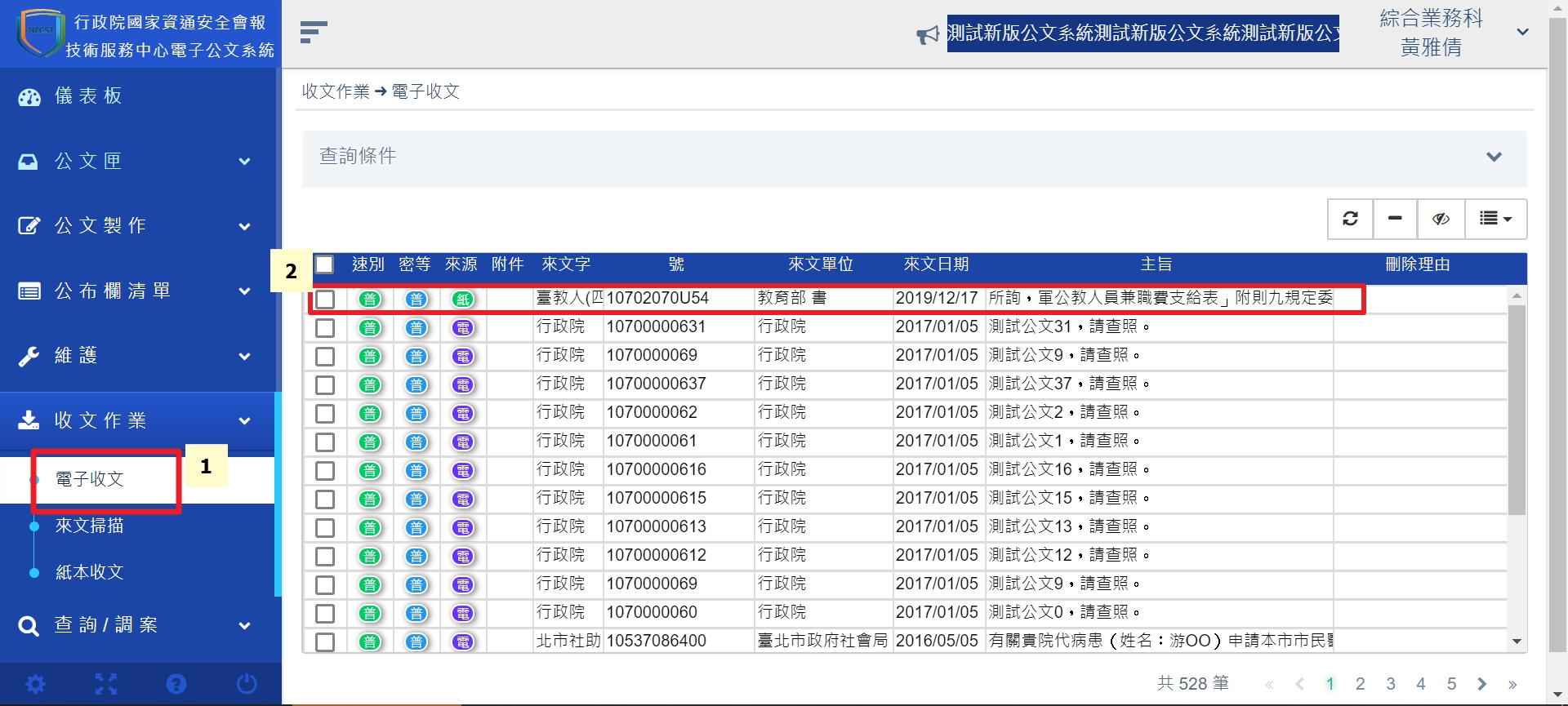 再至電子收文，進行OCR辨識確認作業，取號(分文)作業
16
來文掃描作業-確認OCR辨識
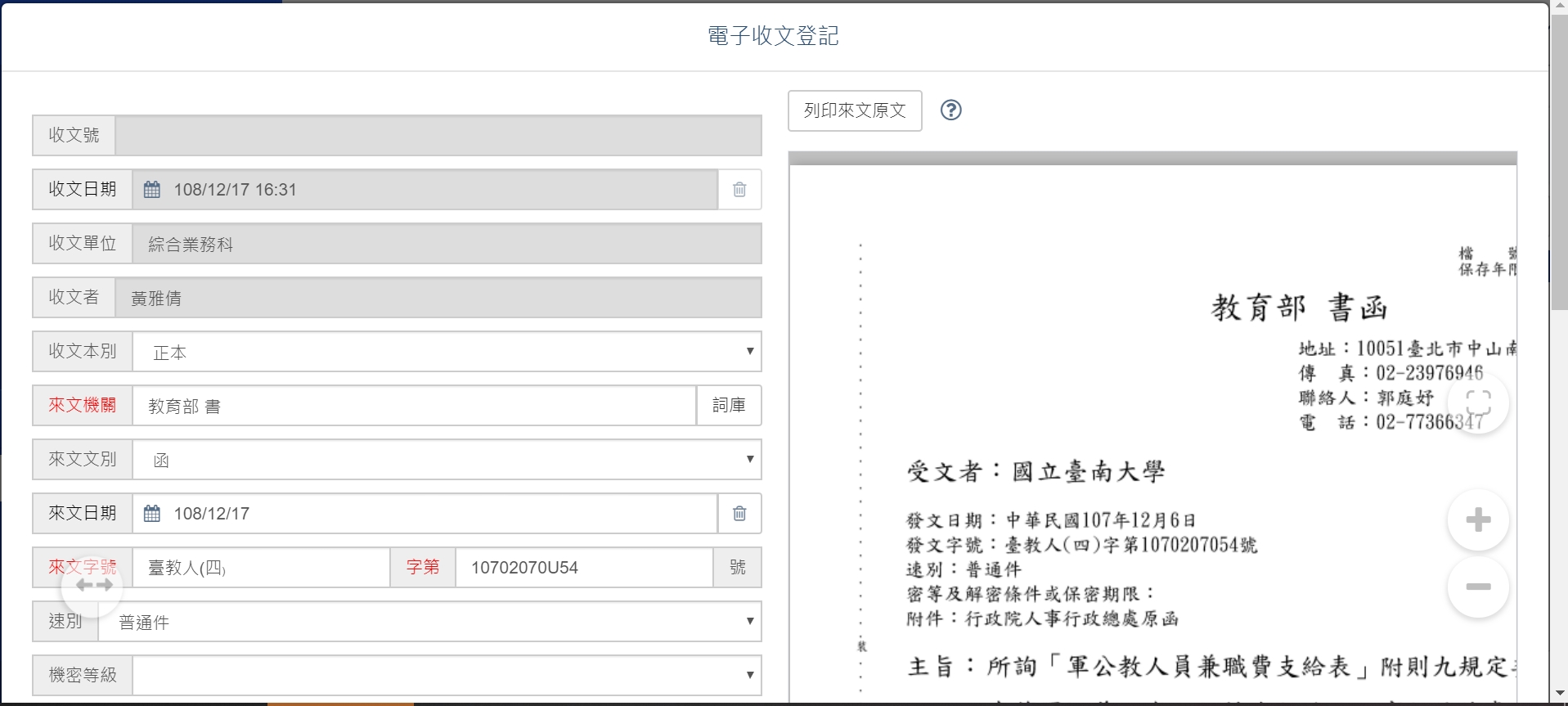 掃描影像檔
進行OCR辨識確認作業，取號(分文)作業
17
來文掃描作業-編輯影像
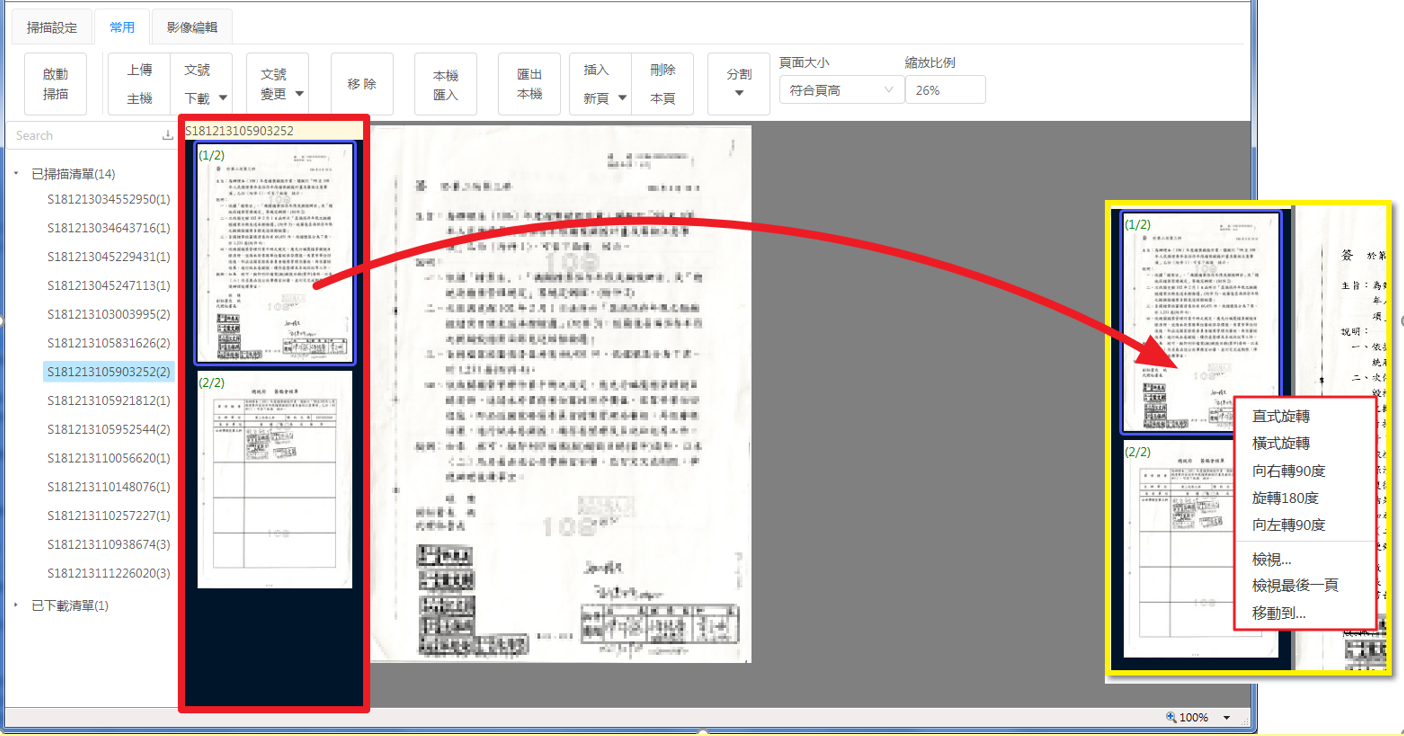 在任意頁插入新頁，可透過掃描或本機上傳影像檔進行。
滑鼠右鍵
18
來文掃描作業-影像分割(本文)
整批掃描後，可將影像檔，分割為本文、附件。
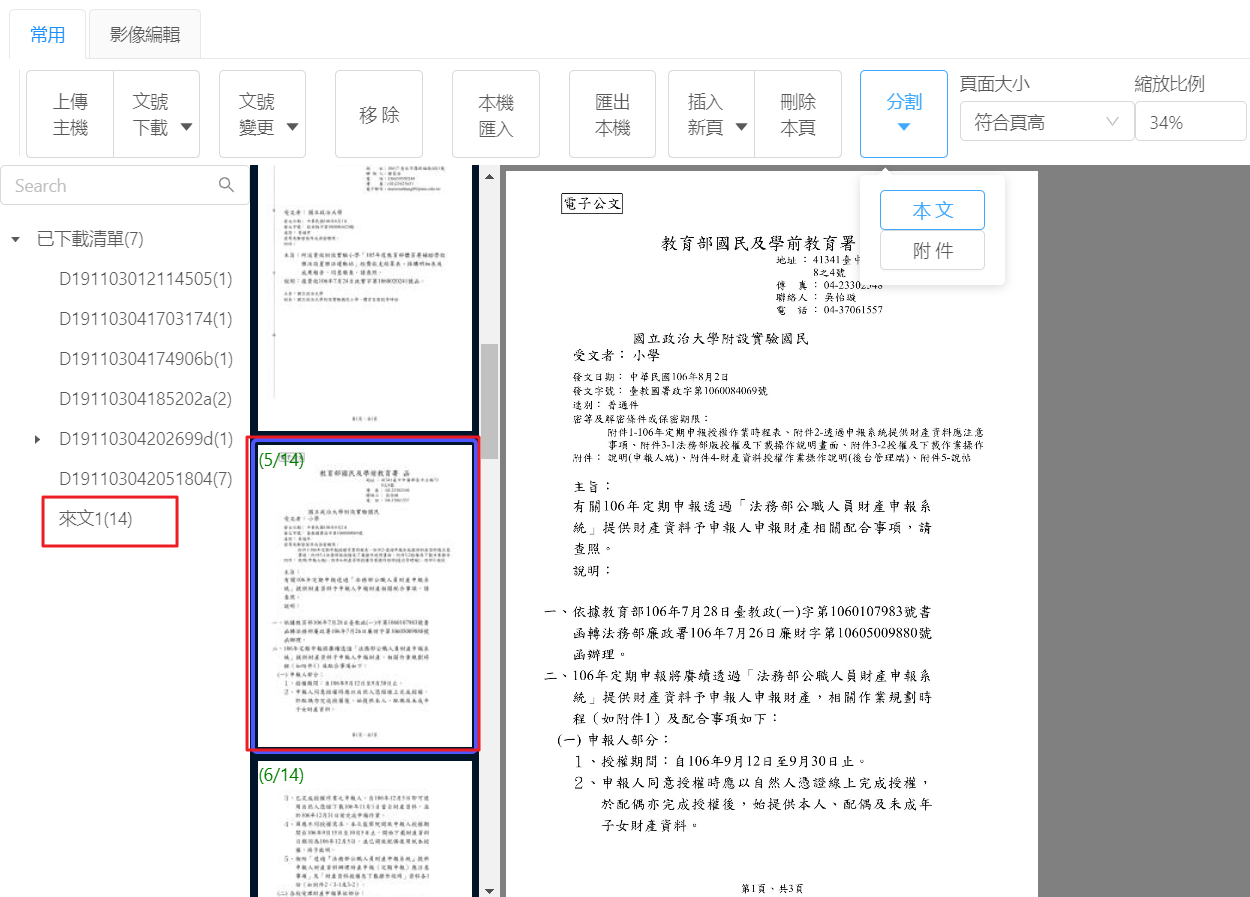 
點選「本文」，分割為二份本大
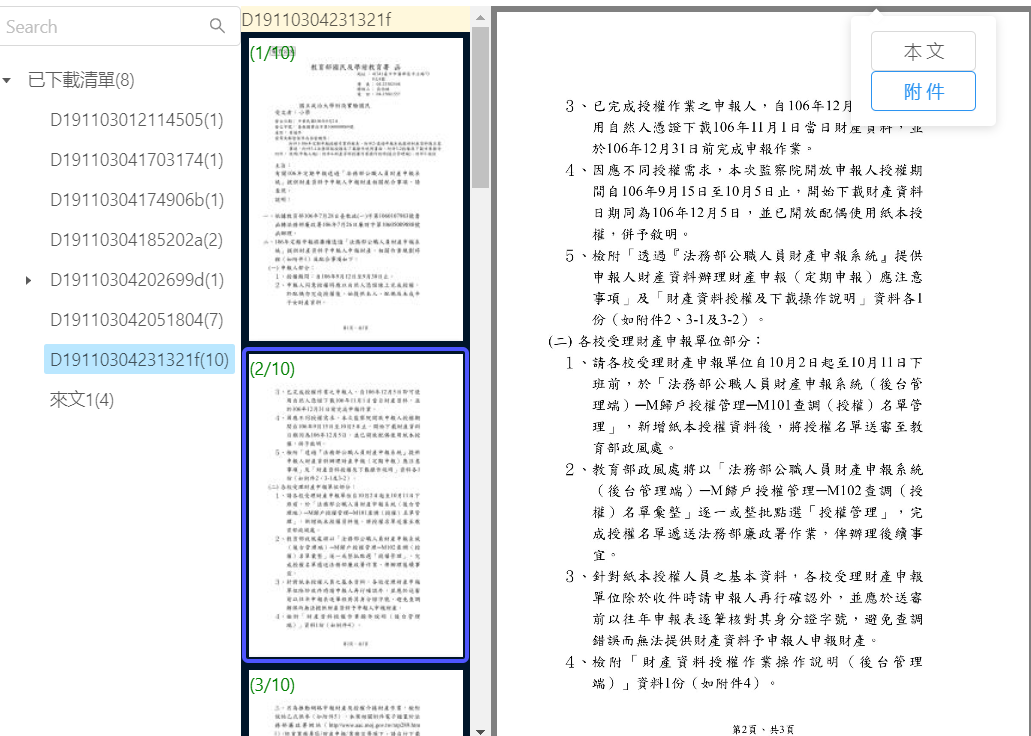 
取得新的後十頁為本文

第四頁後分割為第二份本文
19
來文掃描作業-影像分割(附件)
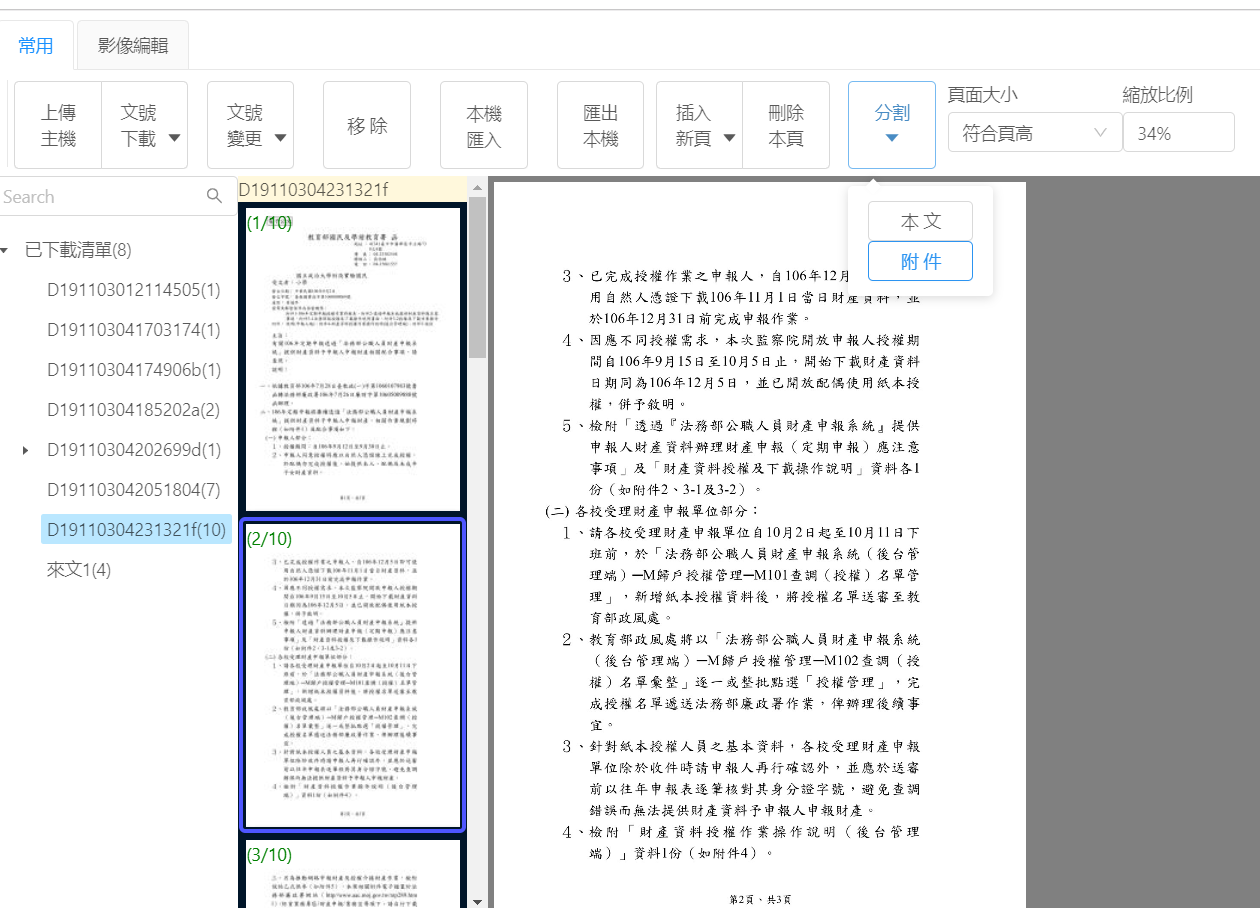 
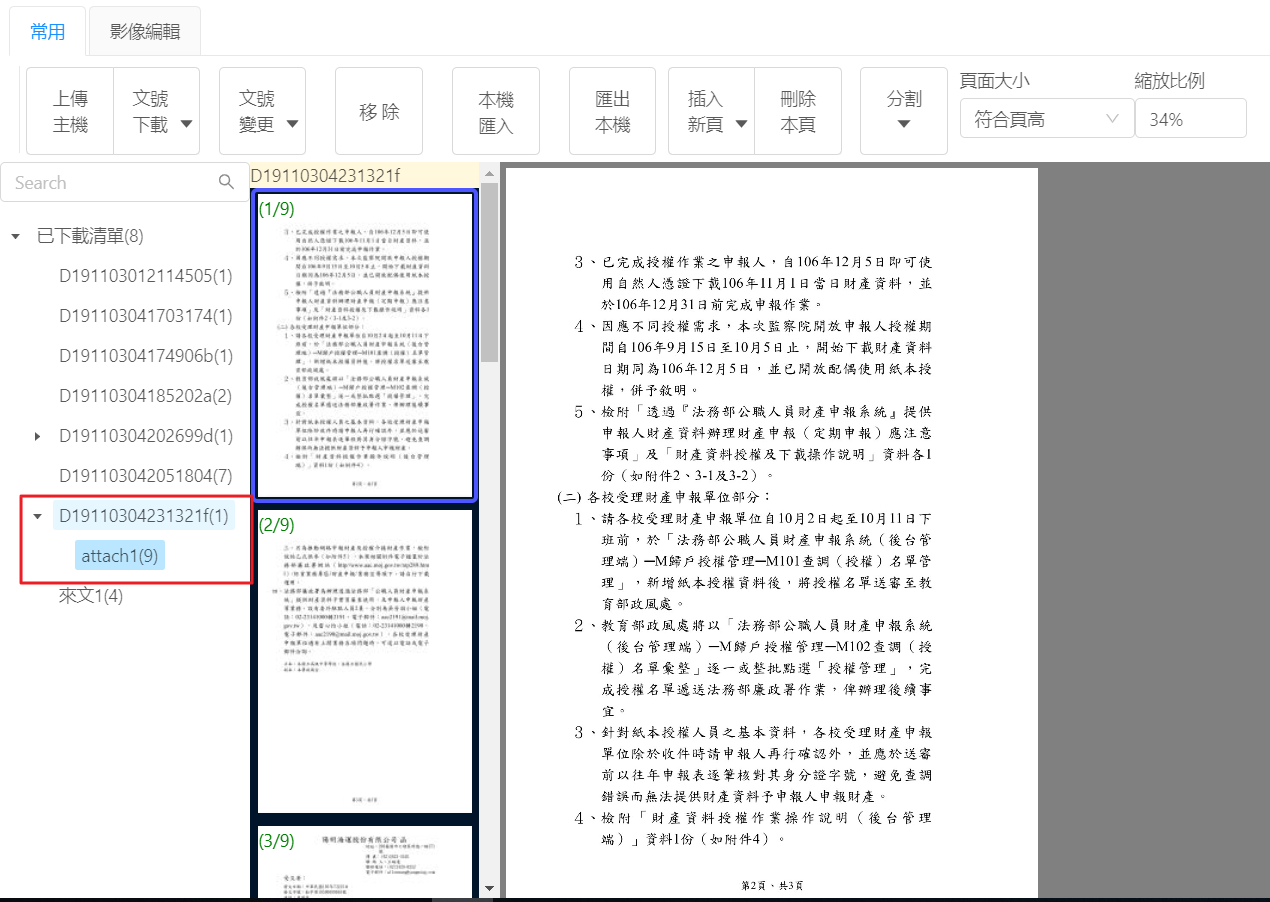 點選「附件」，分割為該頁含以下為附件

第1頁本文，餘9頁為附件

第2頁含以下分割為附件
20
收文作業-紙本收文
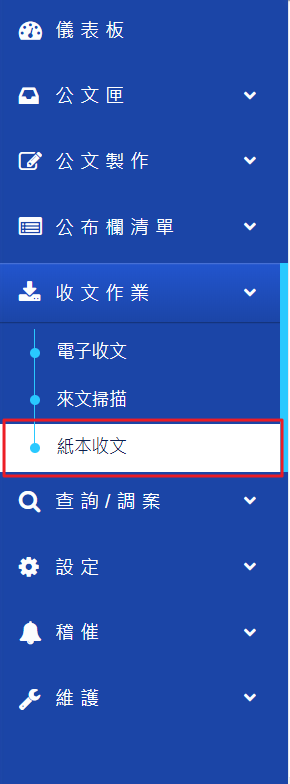 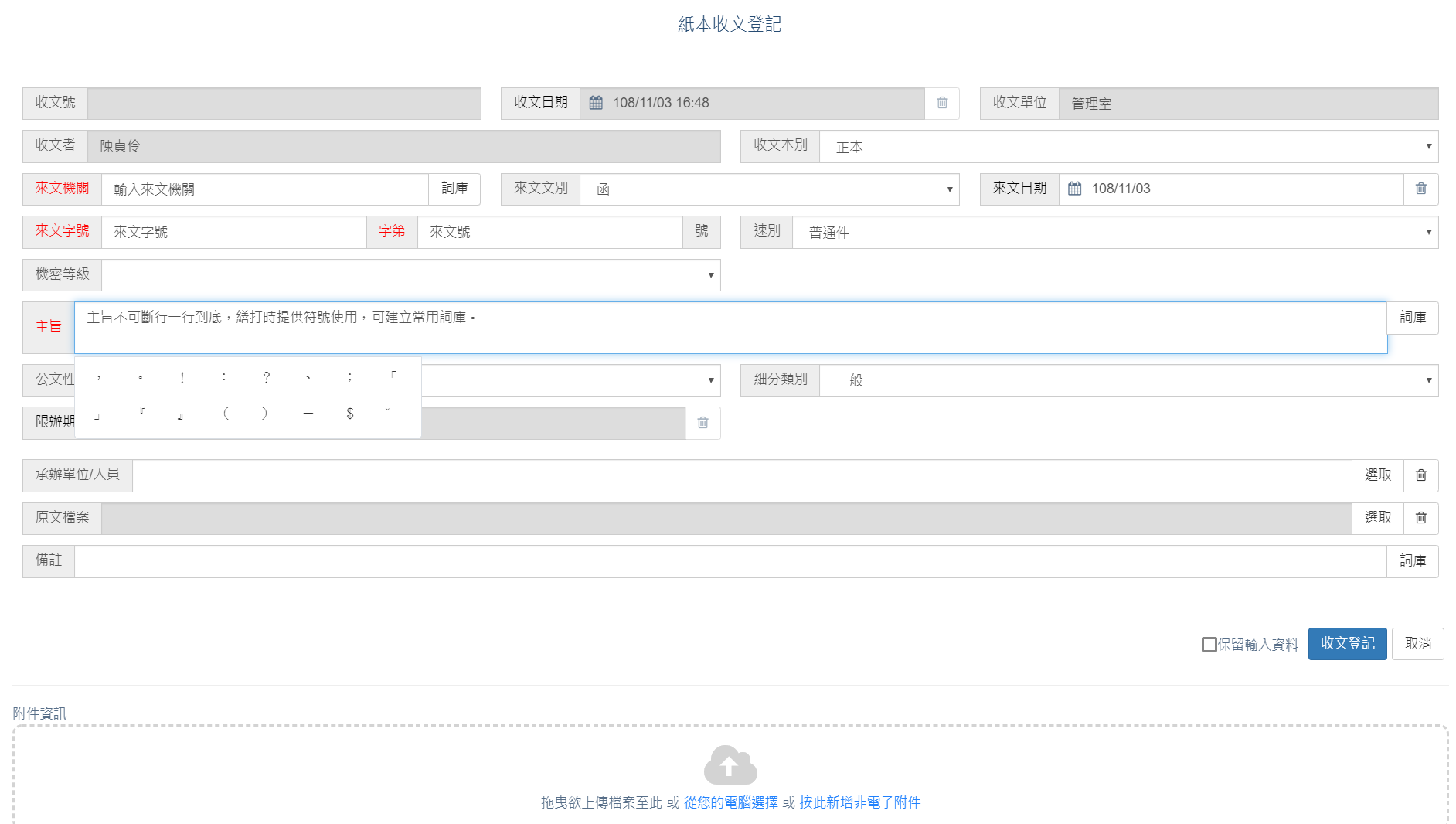 
紅字為必填欄位
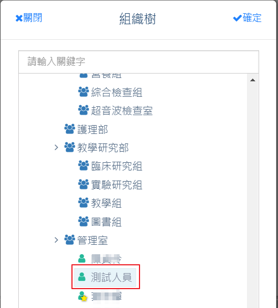 
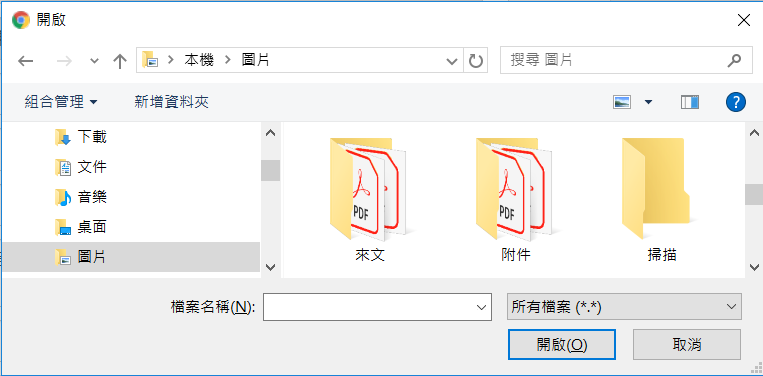 切換至
紙本收文登記

1.直接指定承辦單位或承辦人並取號分文
2.取號後至待處理公文匣進行分文作業
21
分文作業
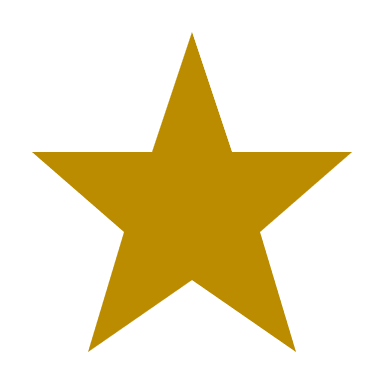 3
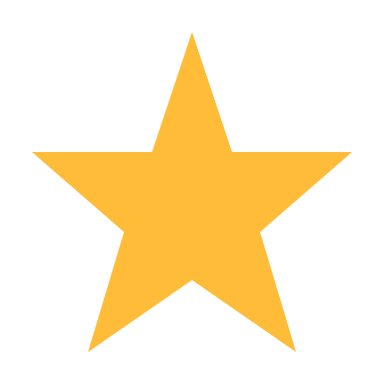 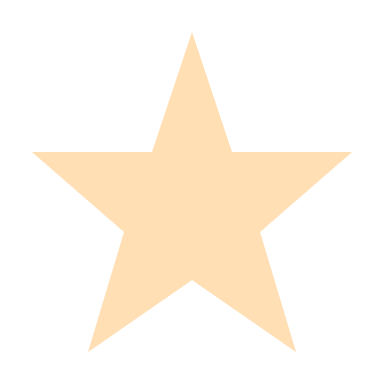 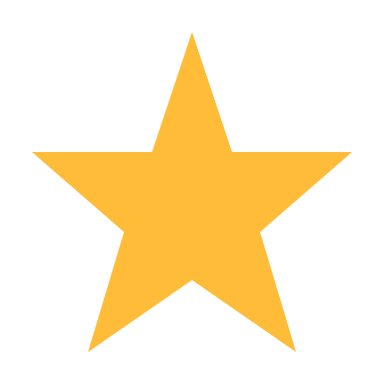 22
分文作業-分文流程
可於清單列複選批次分文
或開啟公文進行分文
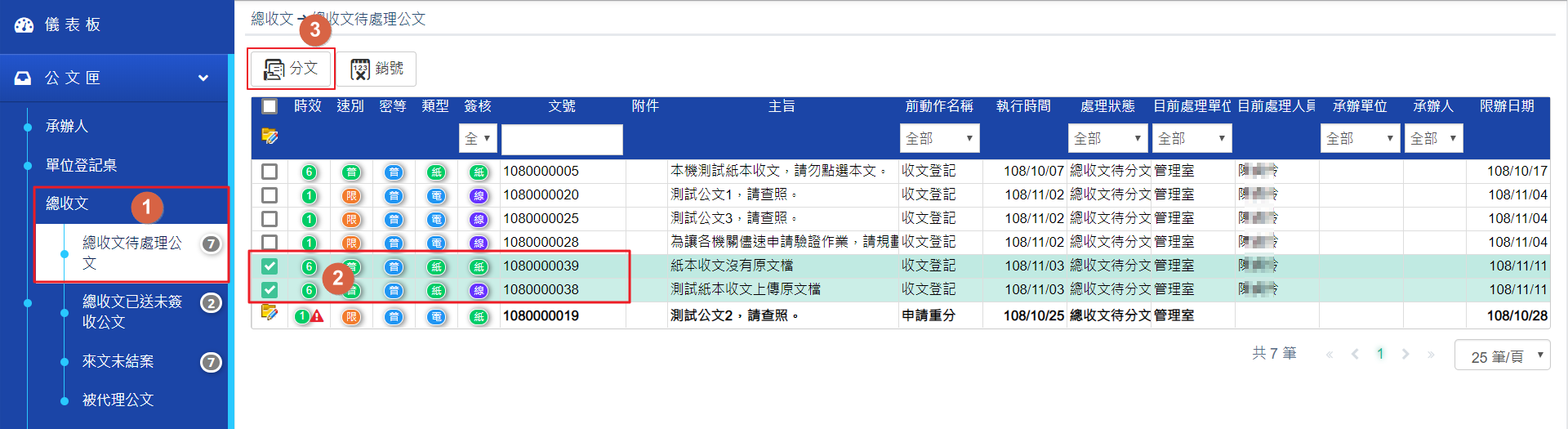 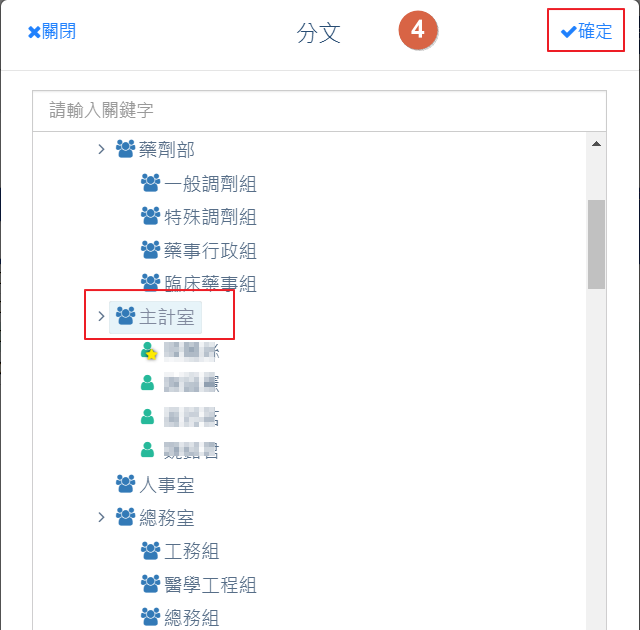 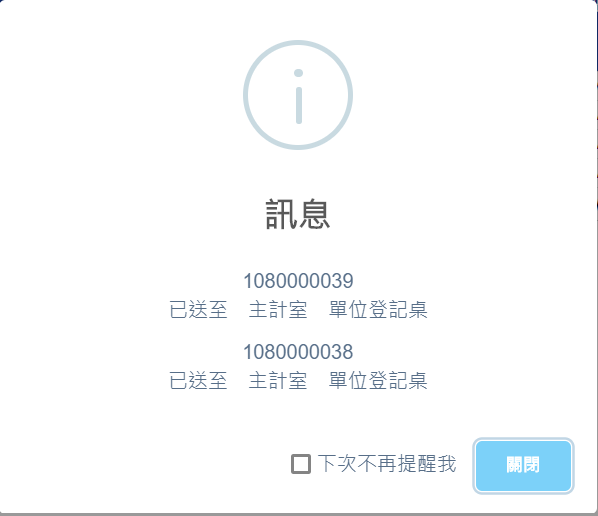 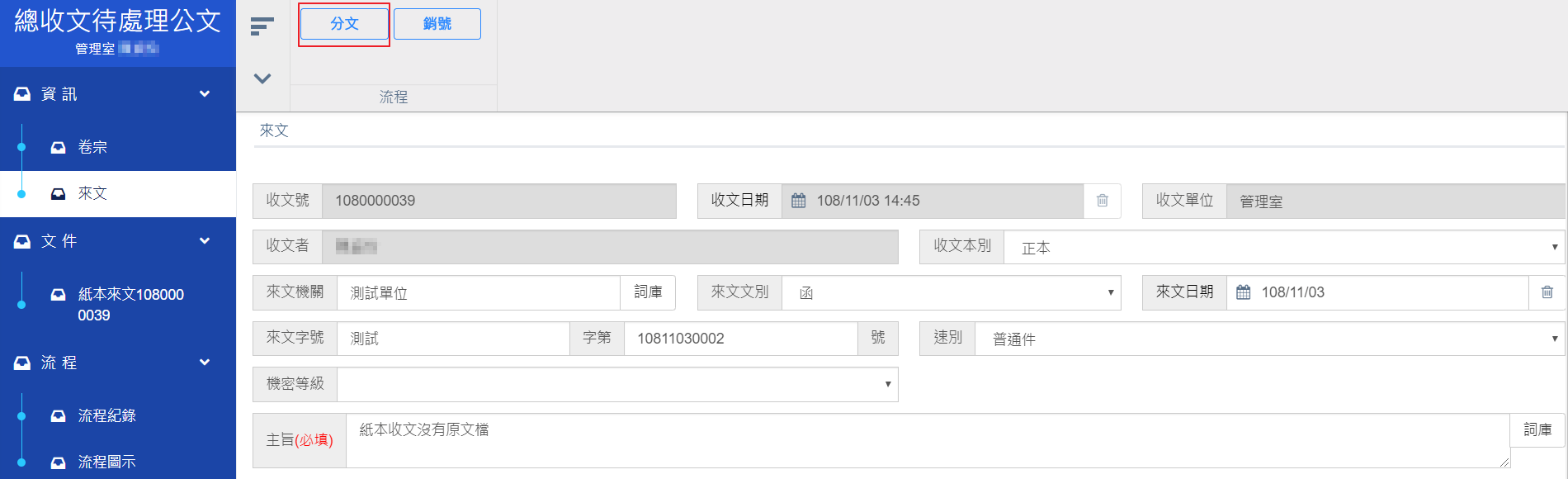 下一關未簽收前，可於「已送未收」
抽回
指定至單位登記桌或承辦人
點左上標籤或       圖示可快速返回首頁
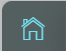 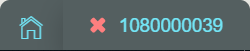 23
分文作業-附件管理
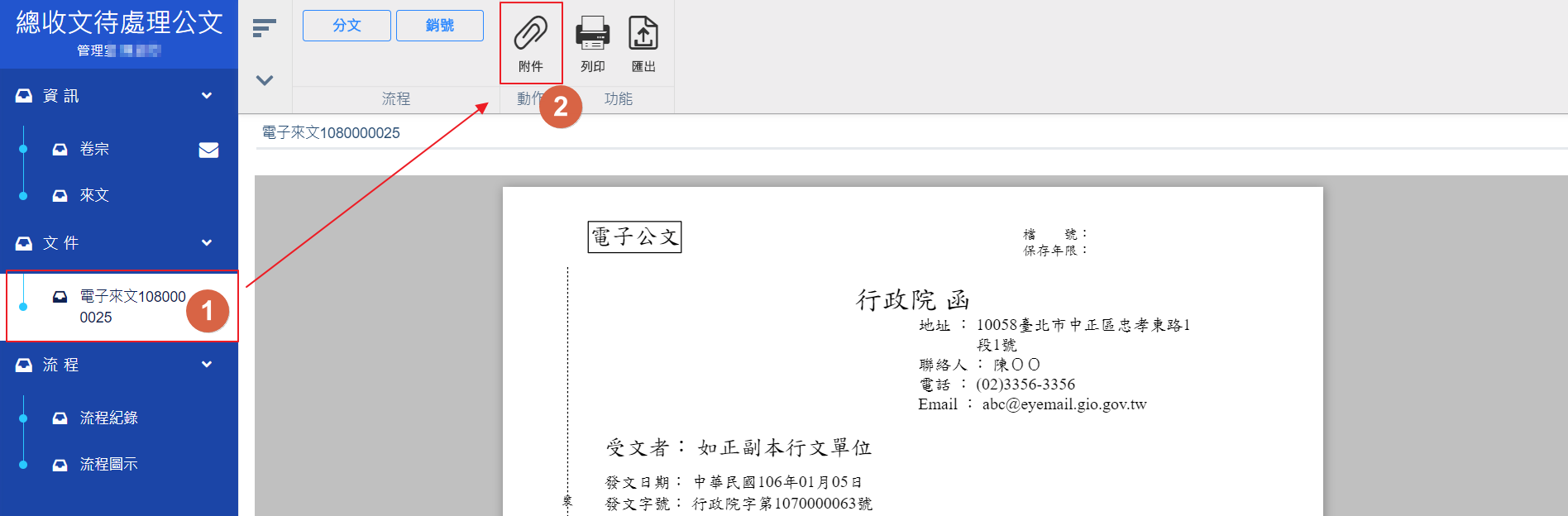 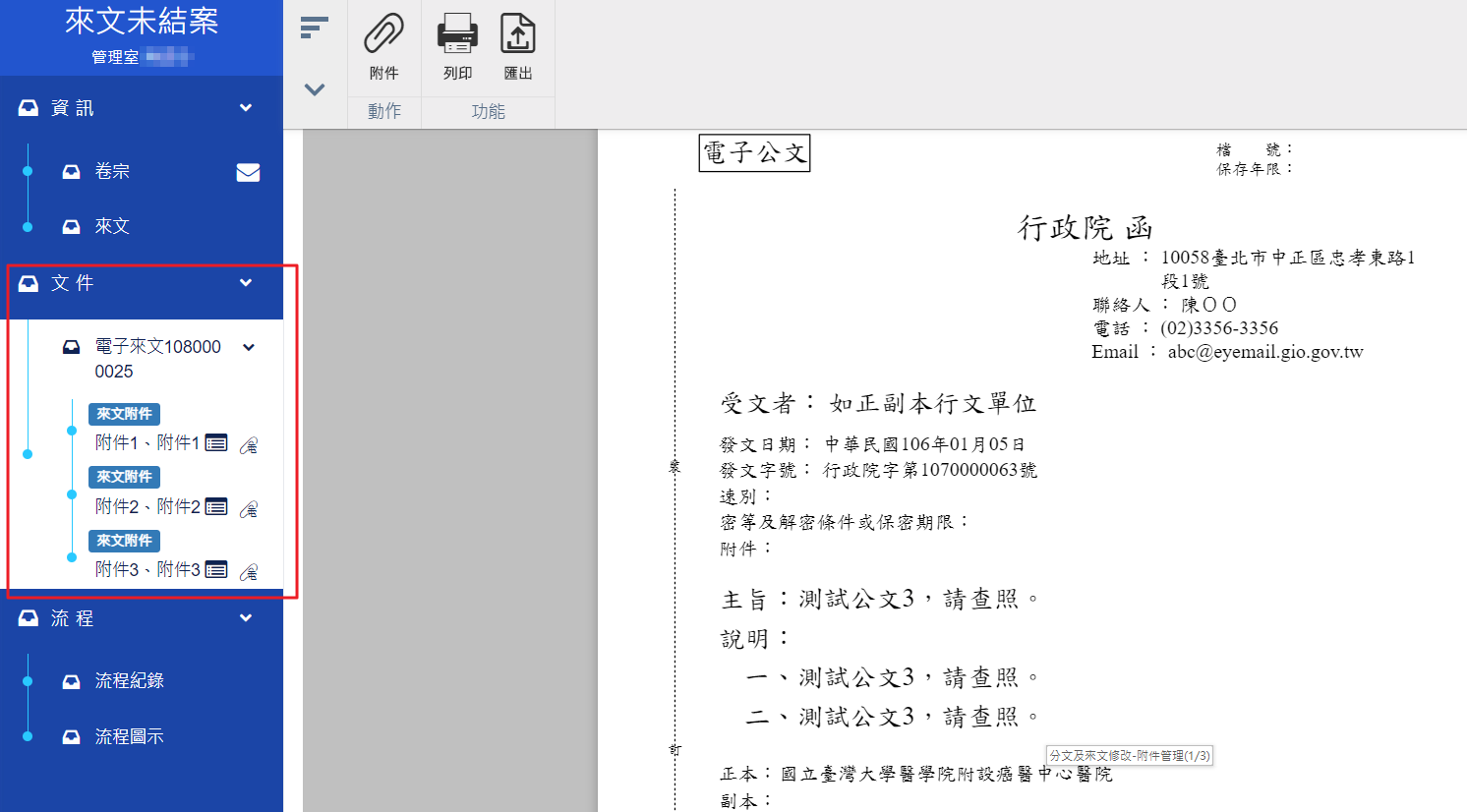 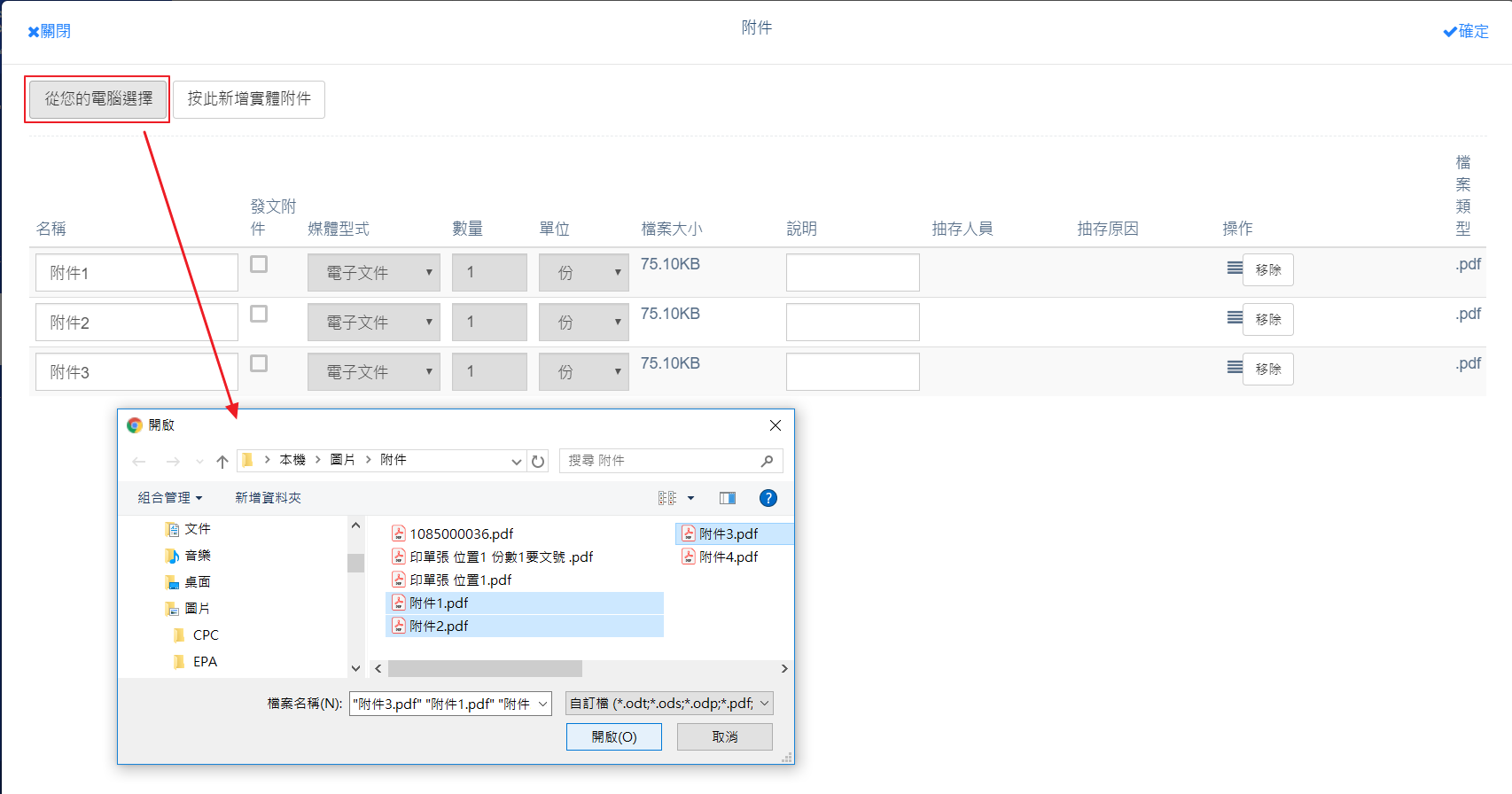 收文忘上傳附件，
可於待處理公文或
來文未結案開啟公文補上傳附件
單筆或多筆上傳
24
分文作業-來文修改
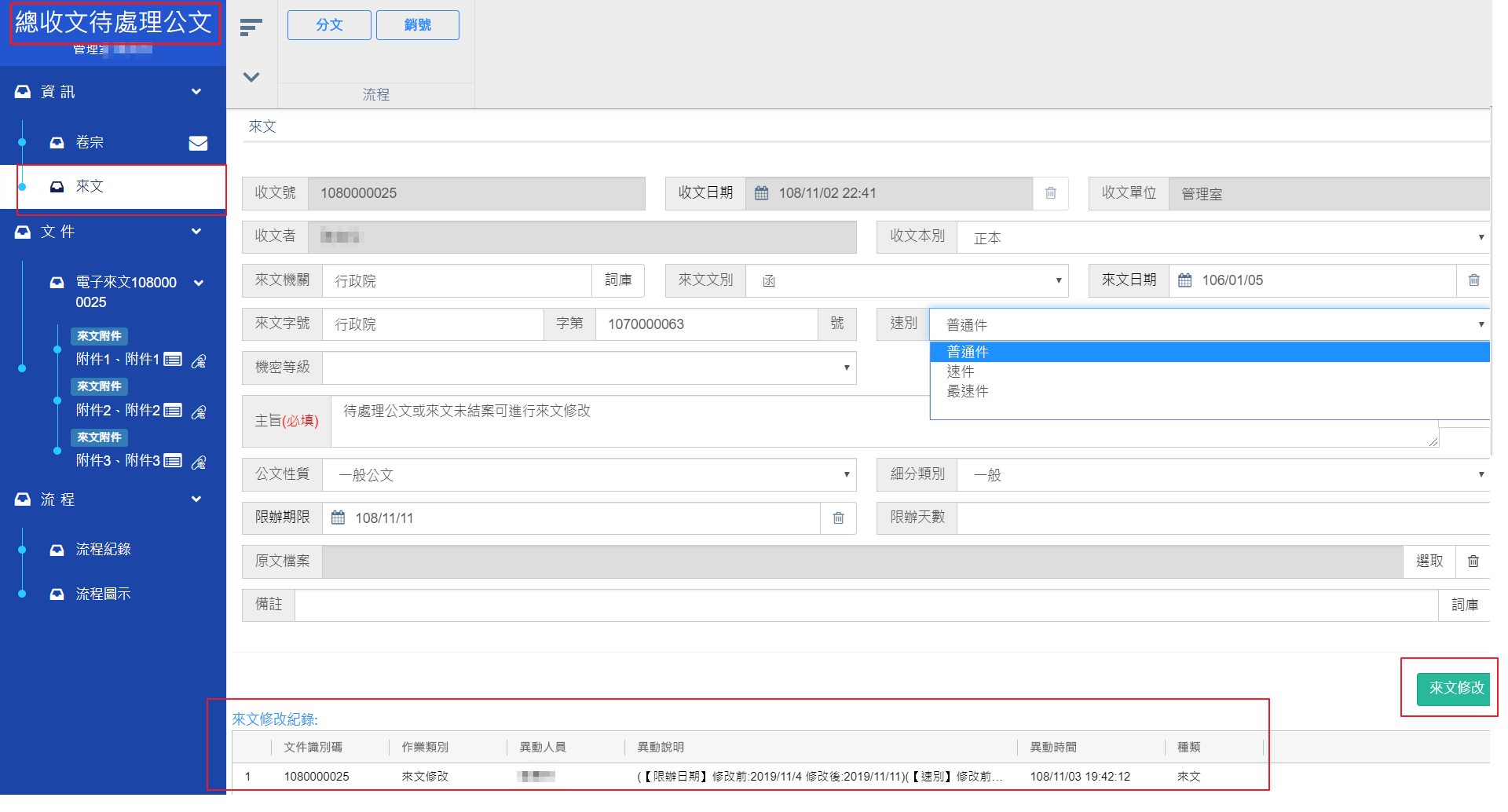 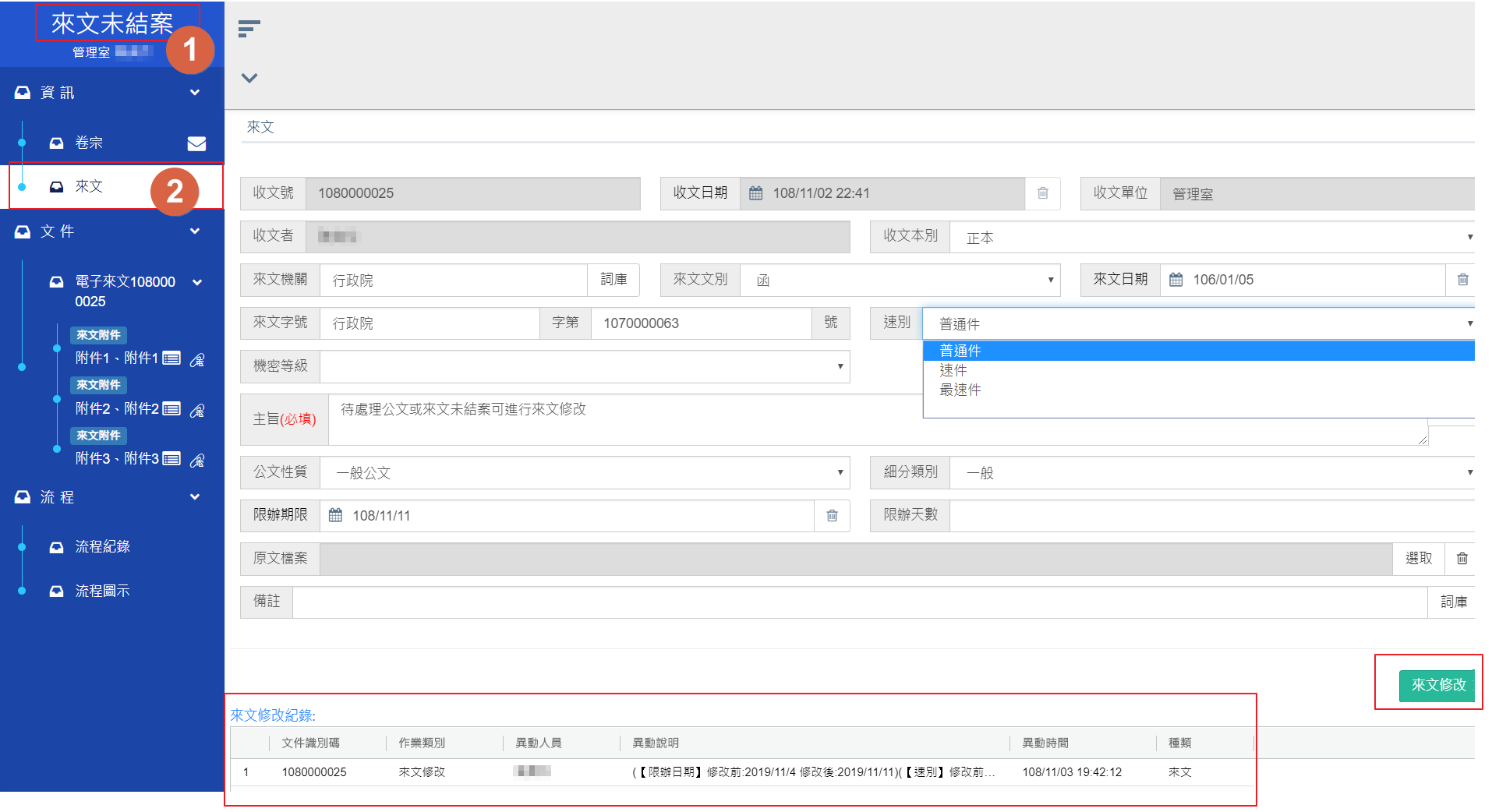 未分文前於「待處理公文」進行修改，分文後請於「來文未結案」執行
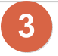 25
分文作業-來文銷號
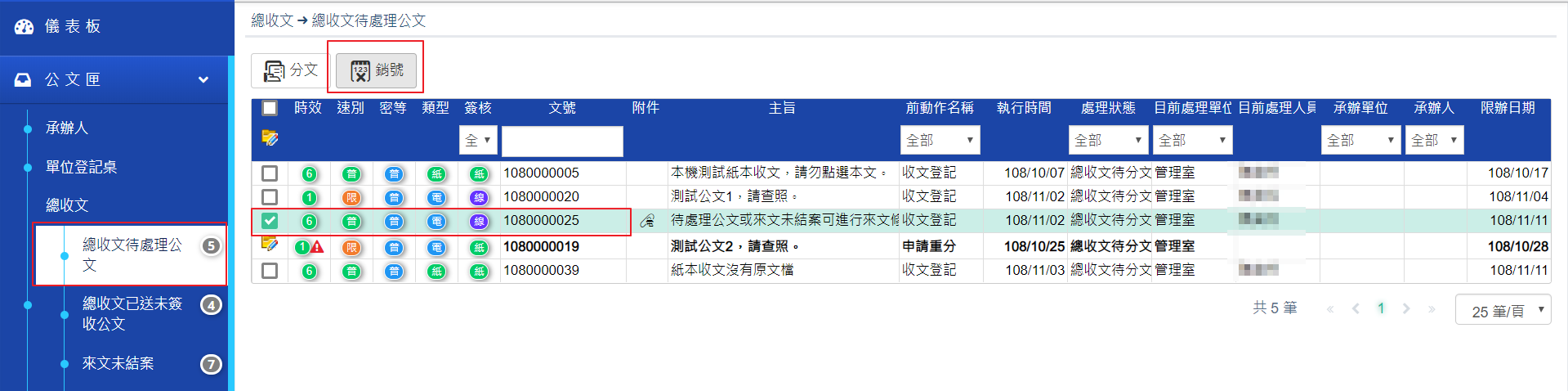 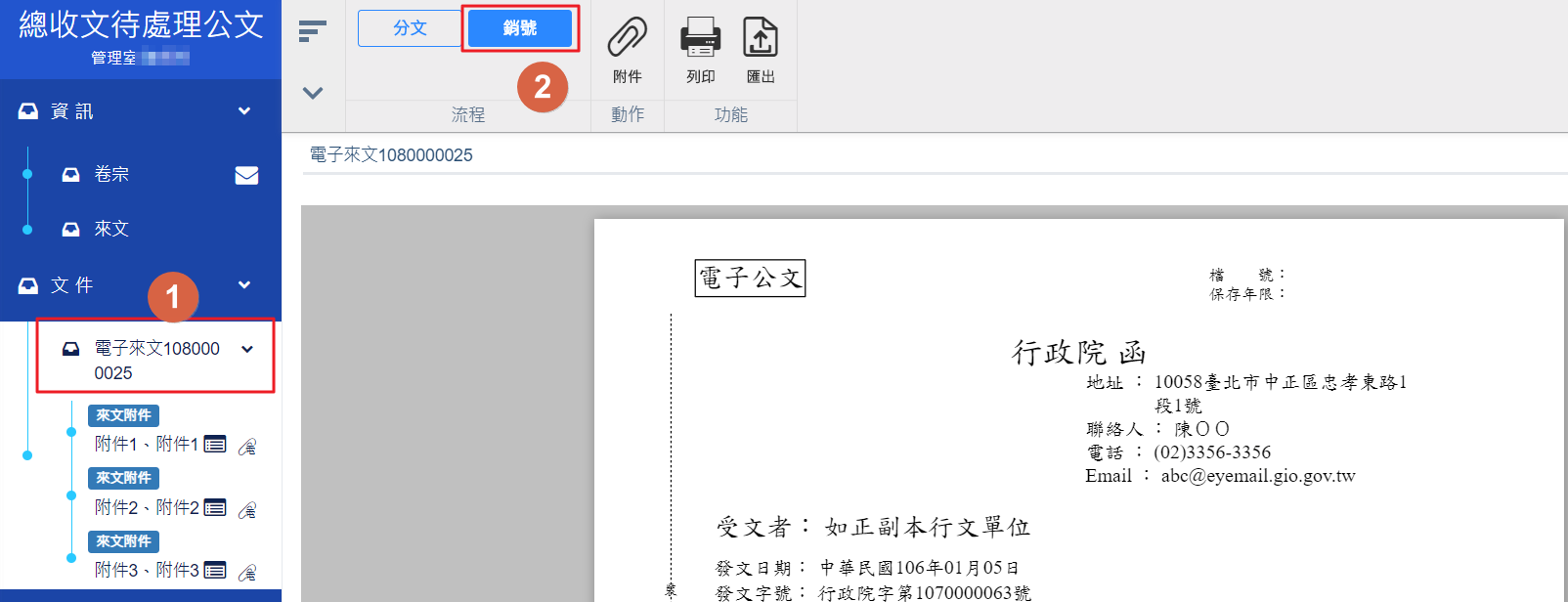 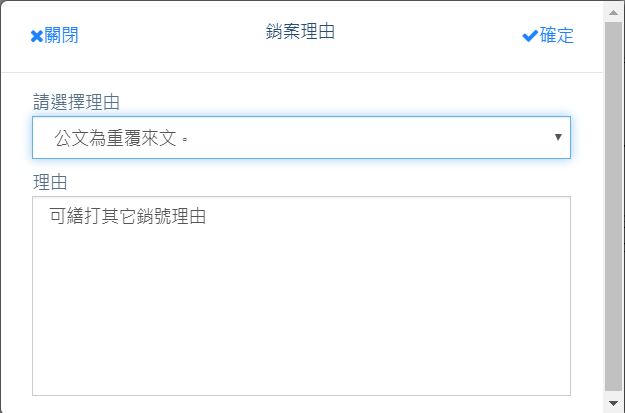 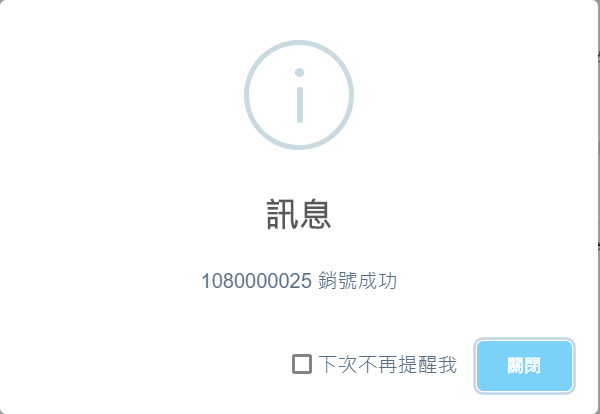 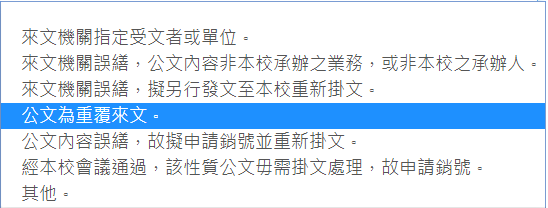 26
常見問答(1/2)
27
常見問答(2/2)
28
感謝指教
英福達科技 謹呈